Articulating Nose Cone
Jed Fazler | Noah Moffeit | Nicholas Samuda | Robert Smith
1
[Speaker Notes: https://visualhunt.com/f7/photo/32891036558/2ed24545c0/]
Team 504 Introductions
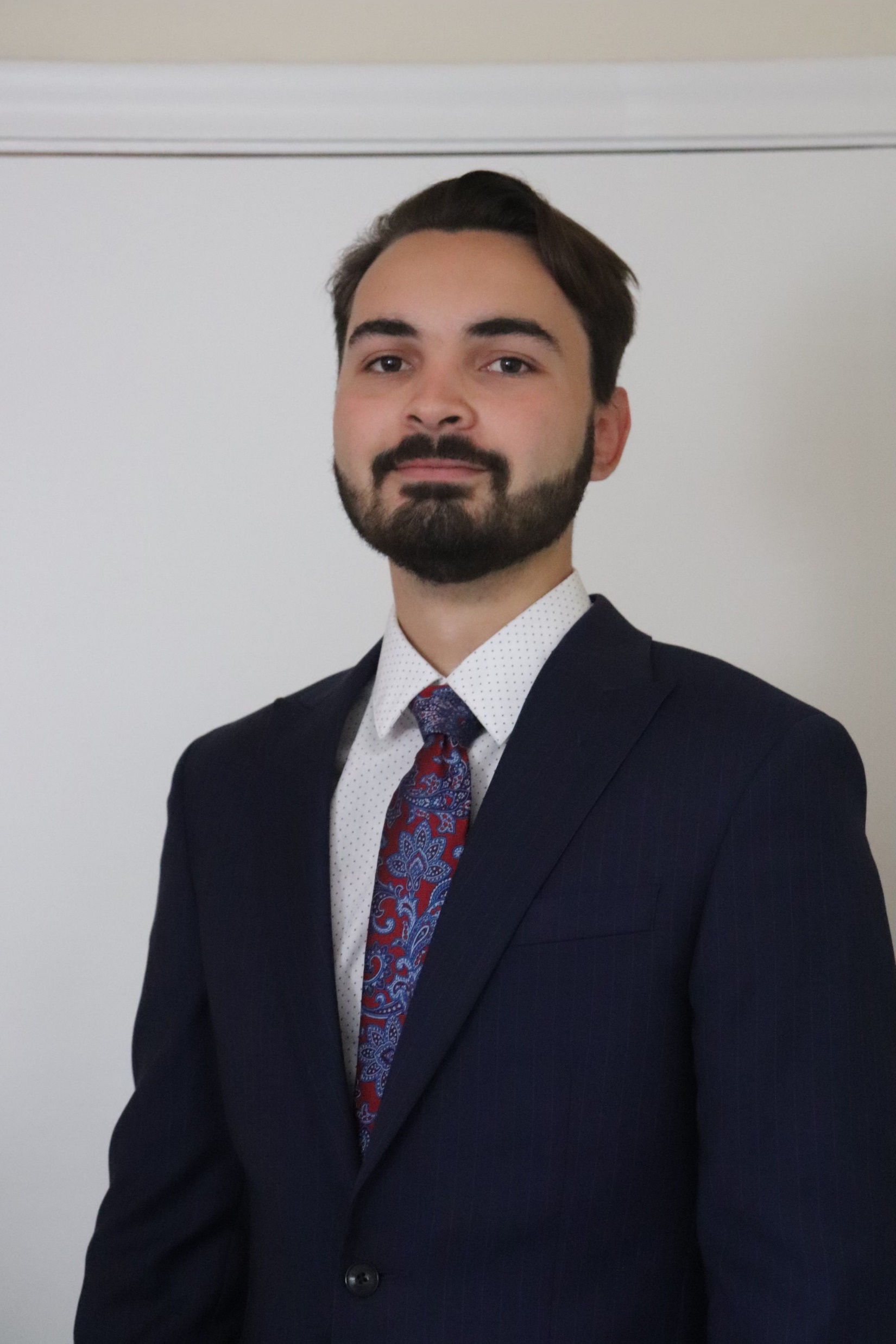 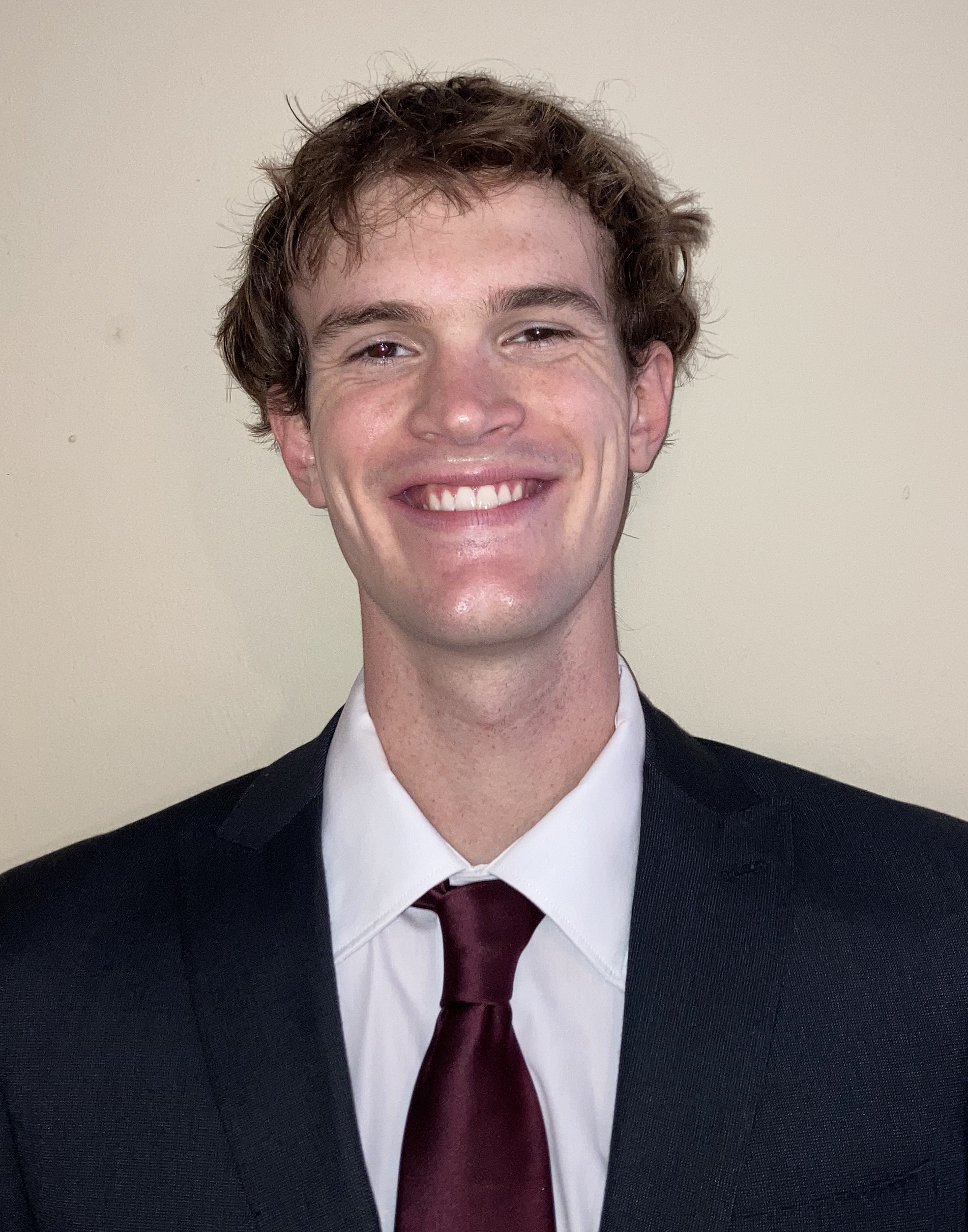 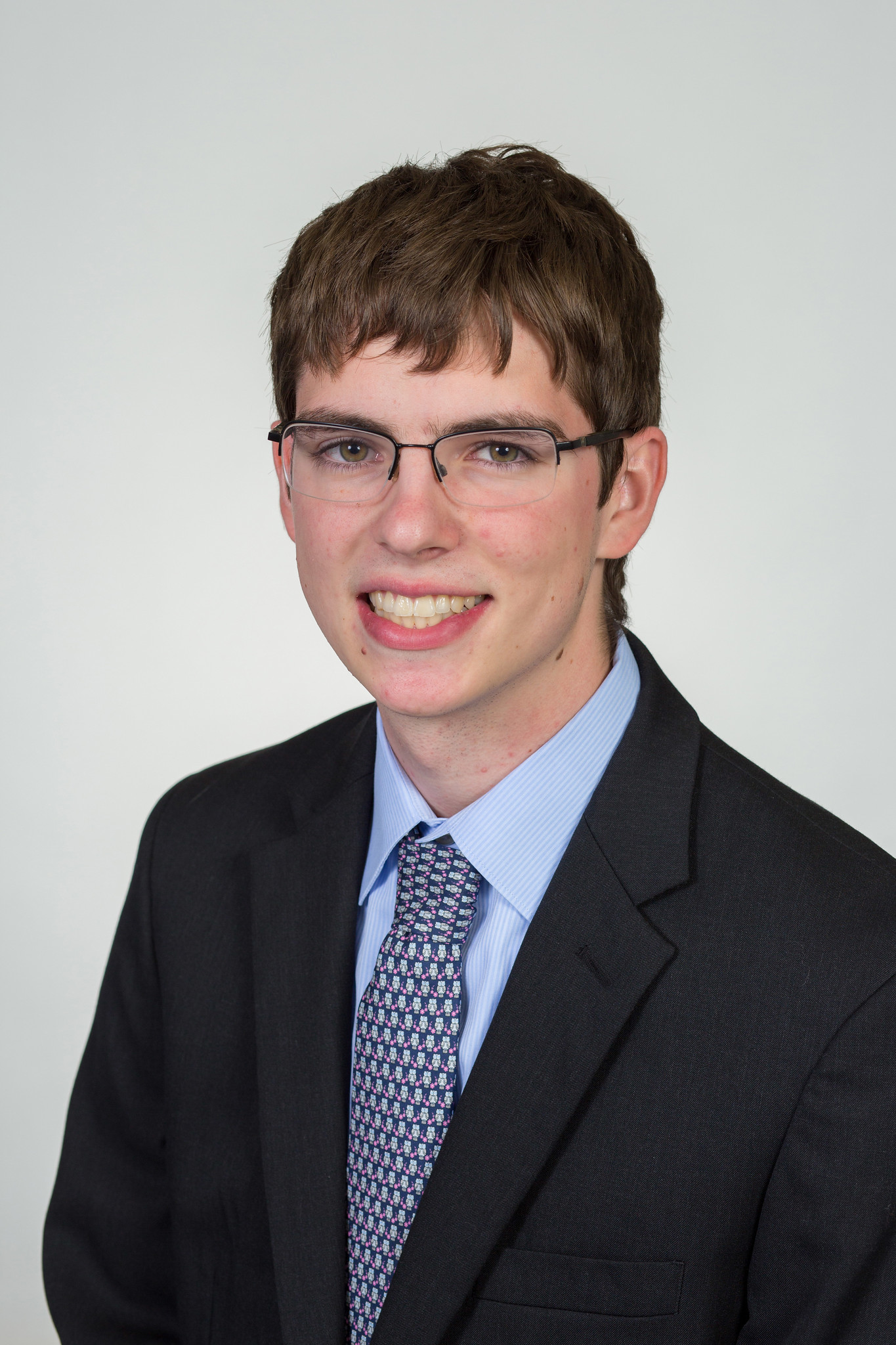 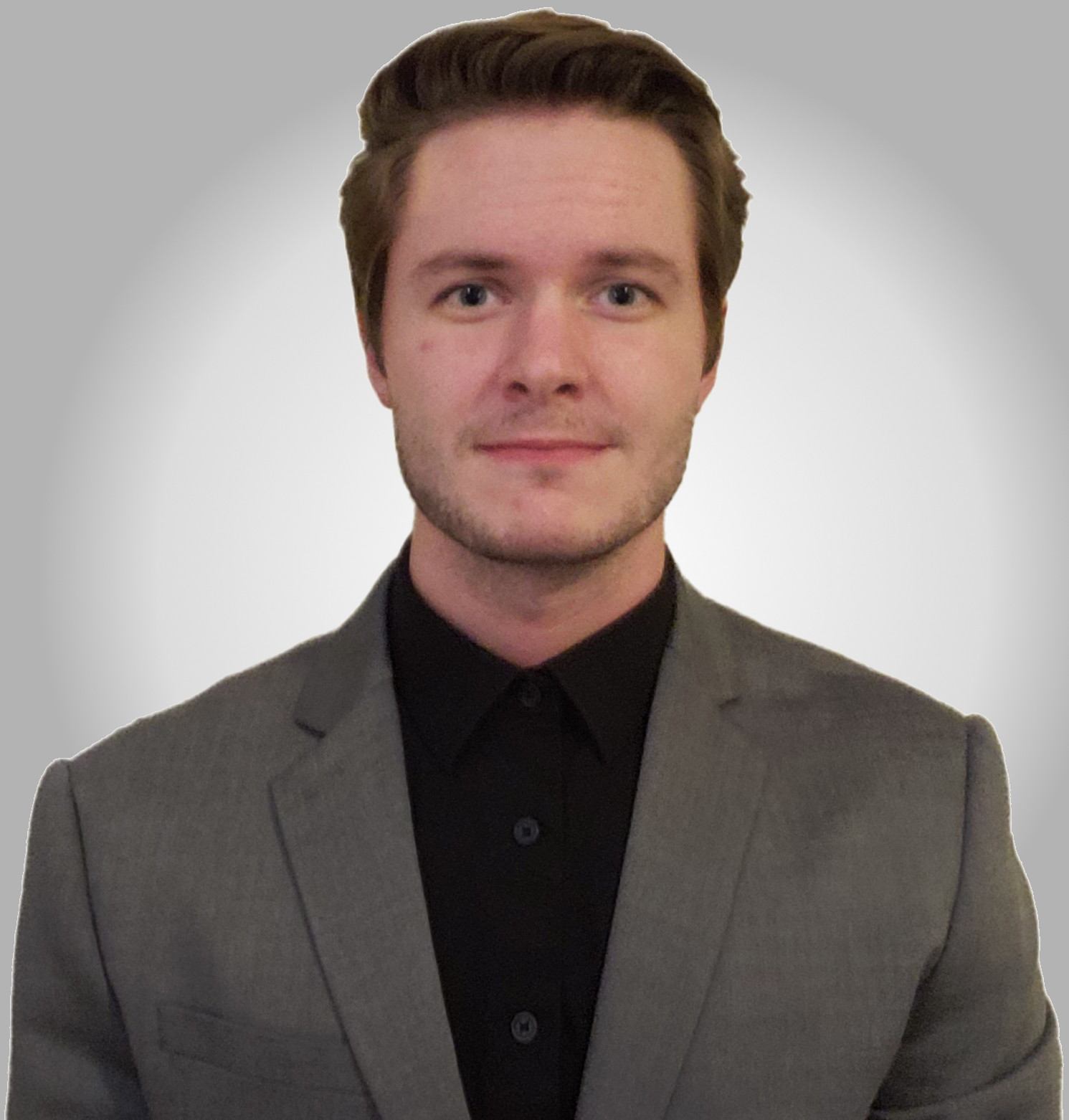 Jed Fazler
Field Engineer
Noah Moffeit
Design Engineer
Robert Smith
Research Engineer
Nicholas Samuda
Systems Engineer
Jed Fazler
2
Sponsor and Advisor
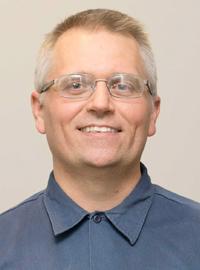 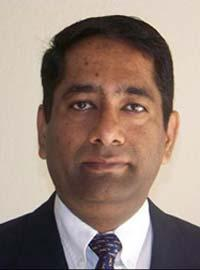 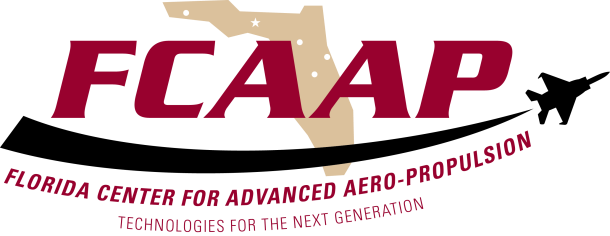 Dr. Jonas Gustavsson
Dr. Rajan Kumar
Jed Fazler
3
[Speaker Notes: Our project sponsor is Dr. Rajan Kumar, he is an Associate Professor at the FAMU-FSU college of engineering and the Director of the Florida Center for Advanced Aero-Propulsion. Our project advisor is Dr. Jonas Gustavsson who works as an Associate Scientist at FCAAP.]
Project Objective
The objective of this project is to create a method of articulation for a nose cone on a missile model while keeping a smooth edge transition.
Jed Fazler
4
Project Background
Jed Fazler
5
Project Considerations – Tunnel Testing
Can adjust nose position rapidly for tests
Small enough to avoid blockage in the tunnel
Implemented with available data acquisition systems
Jed Fazler
6
Project Considerations – Real World
Design must be scalable
Allows for varying pitching speeds
Jed Fazler
7
Assumptions
The ANC has access to power from outside of the wind tunnel
The ANC can use the available arc sector for mounting
Wind tunnel control systems are already in place for testing
Nicholas Samuda
8
Critical Targets and Metrics
Articulate the nose cone to obtain a pitch and yaw of ± 20°
Keep transition edges smooth between nose and body
θ
Nicholas Samuda
9
Concept Generation
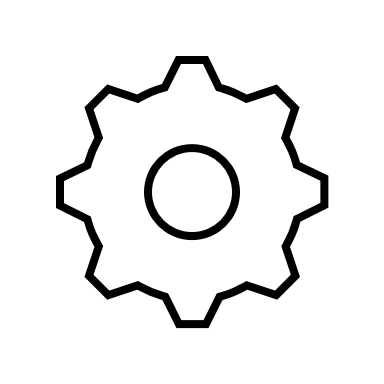 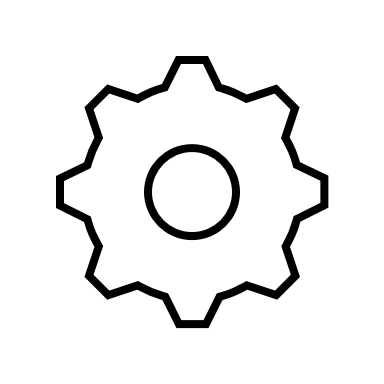 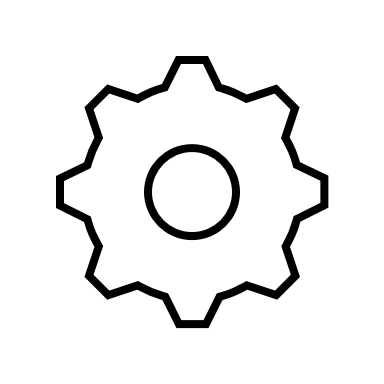 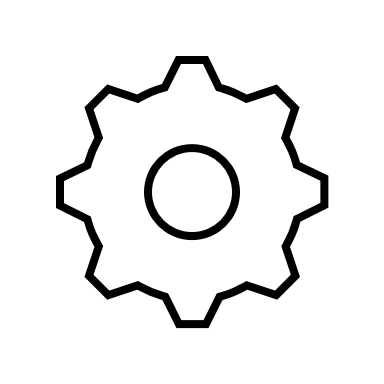 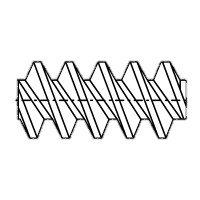 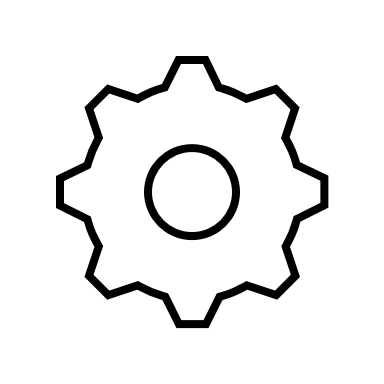 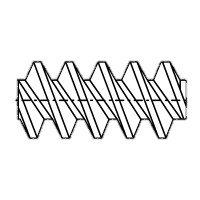 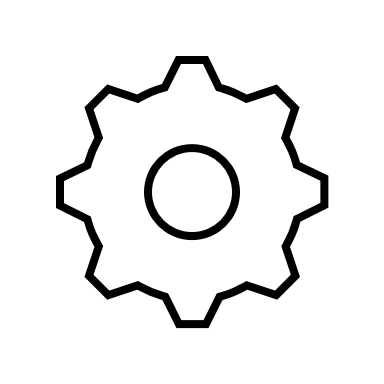 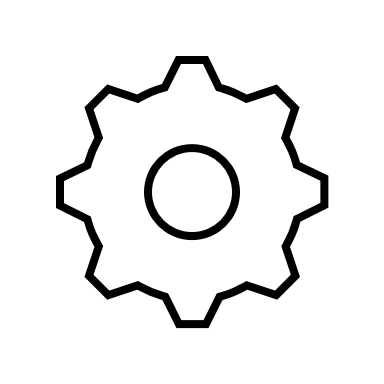 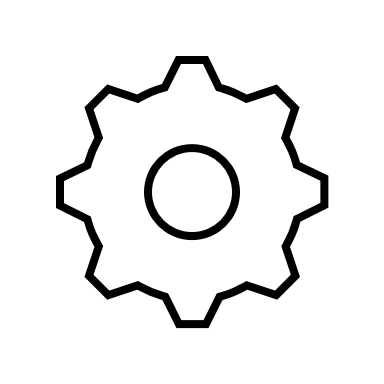 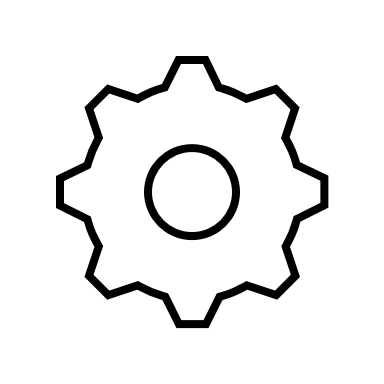 Concentric Surfaces
Linear Actuators
Nose Pulleys
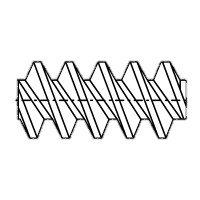 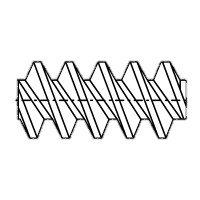 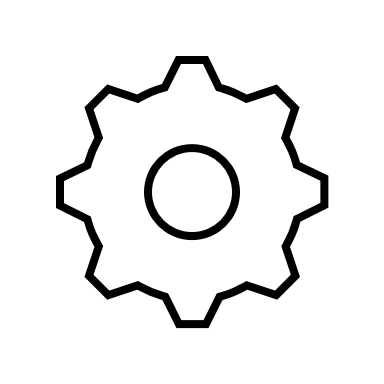 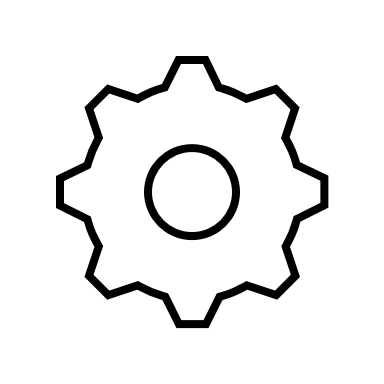 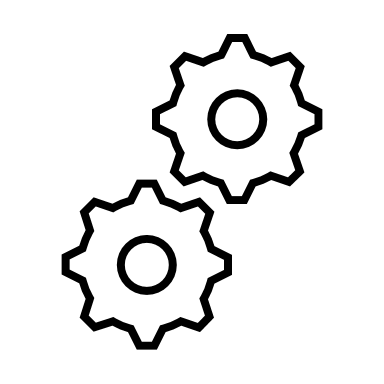 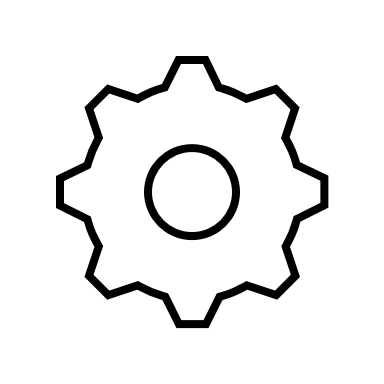 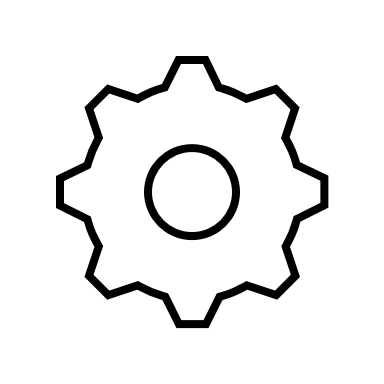 Belt Driven Nose
2 DOF Gear Box
Pin Slot Deflector
Nicholas Samuda
10
High Fidelity Concepts
Pin Slot Deflector
Concentric Surface
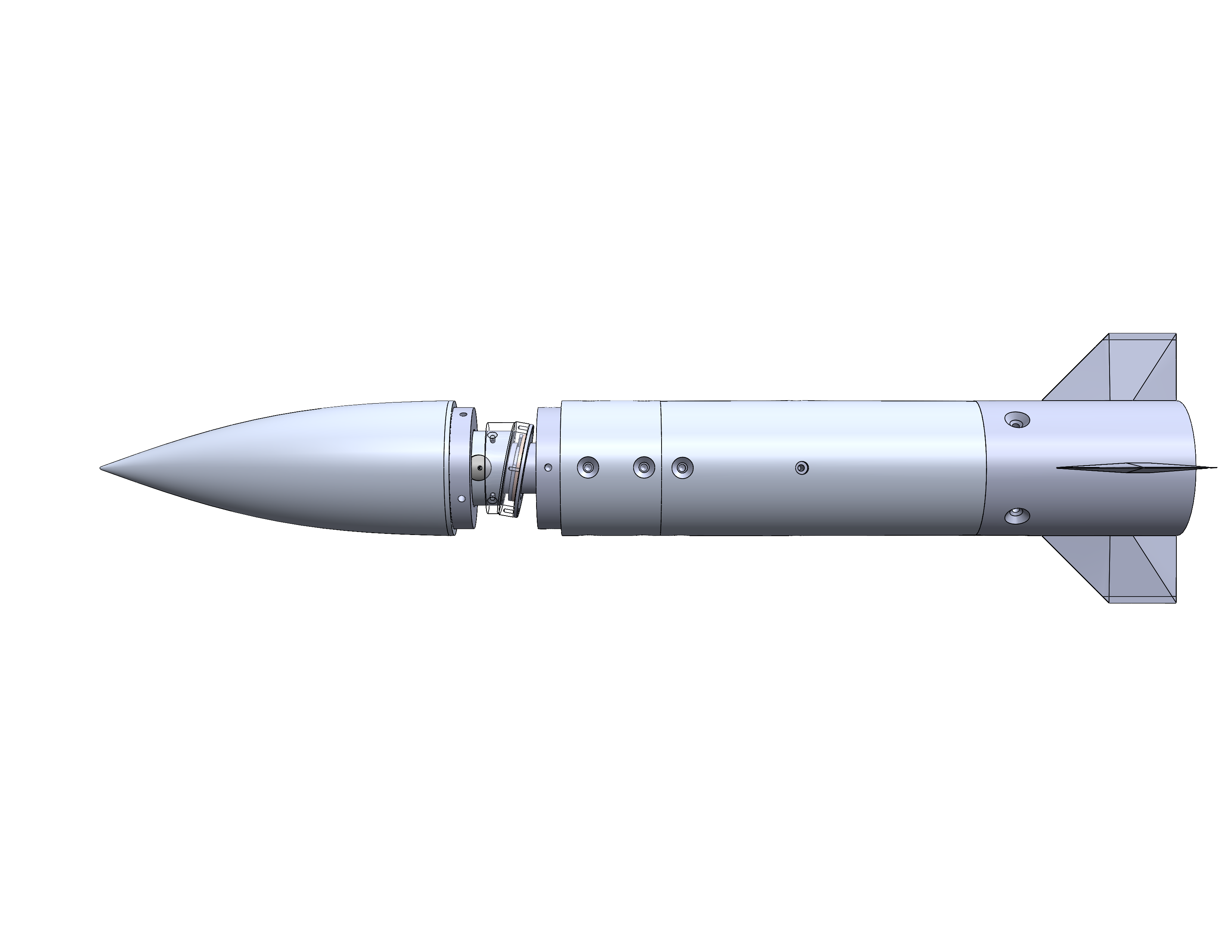 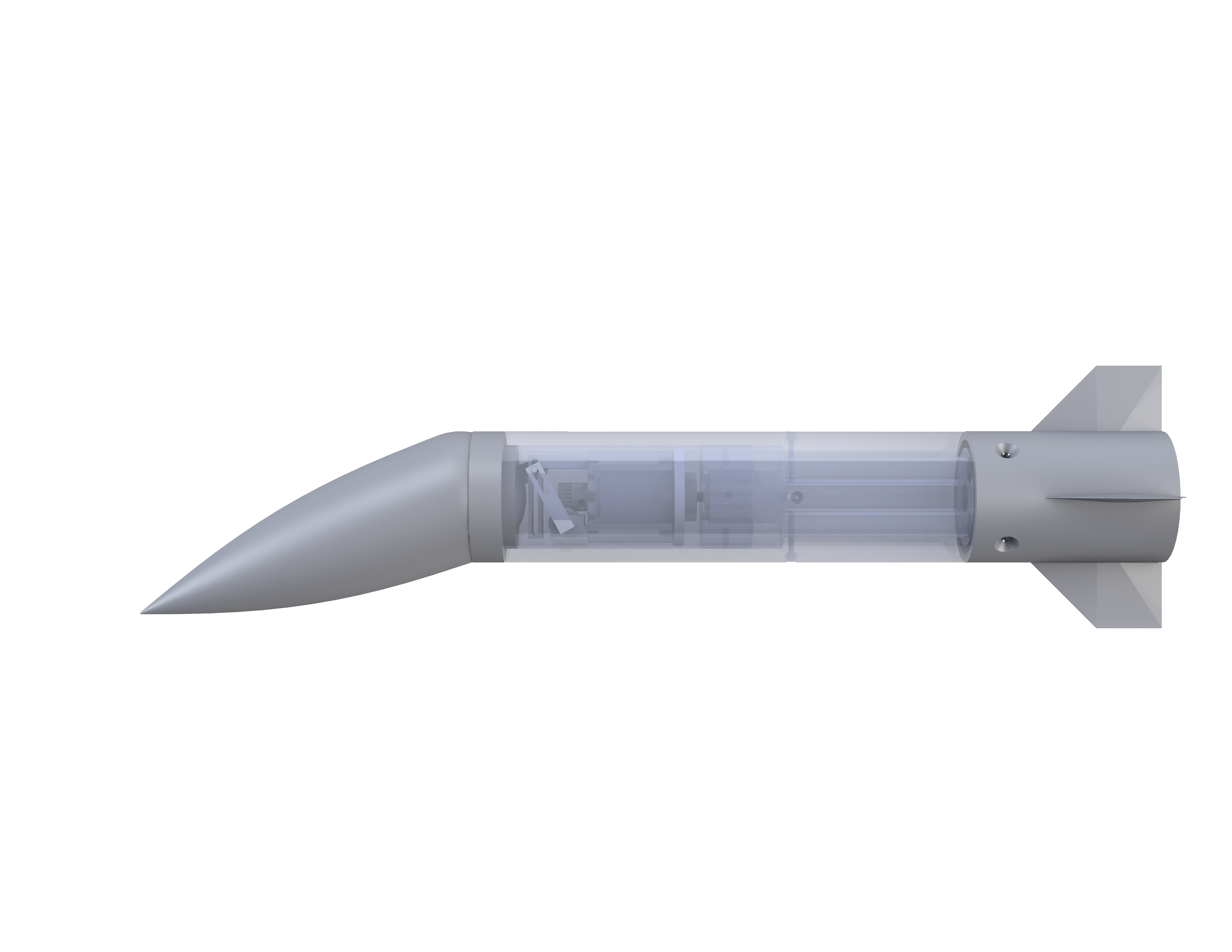 Nicholas Samuda
11
Pin Slot Deflector
Transforms motion using   a worm gear  
Drives nose deflection with a pin slot
Rotates nose with a second stepper motor
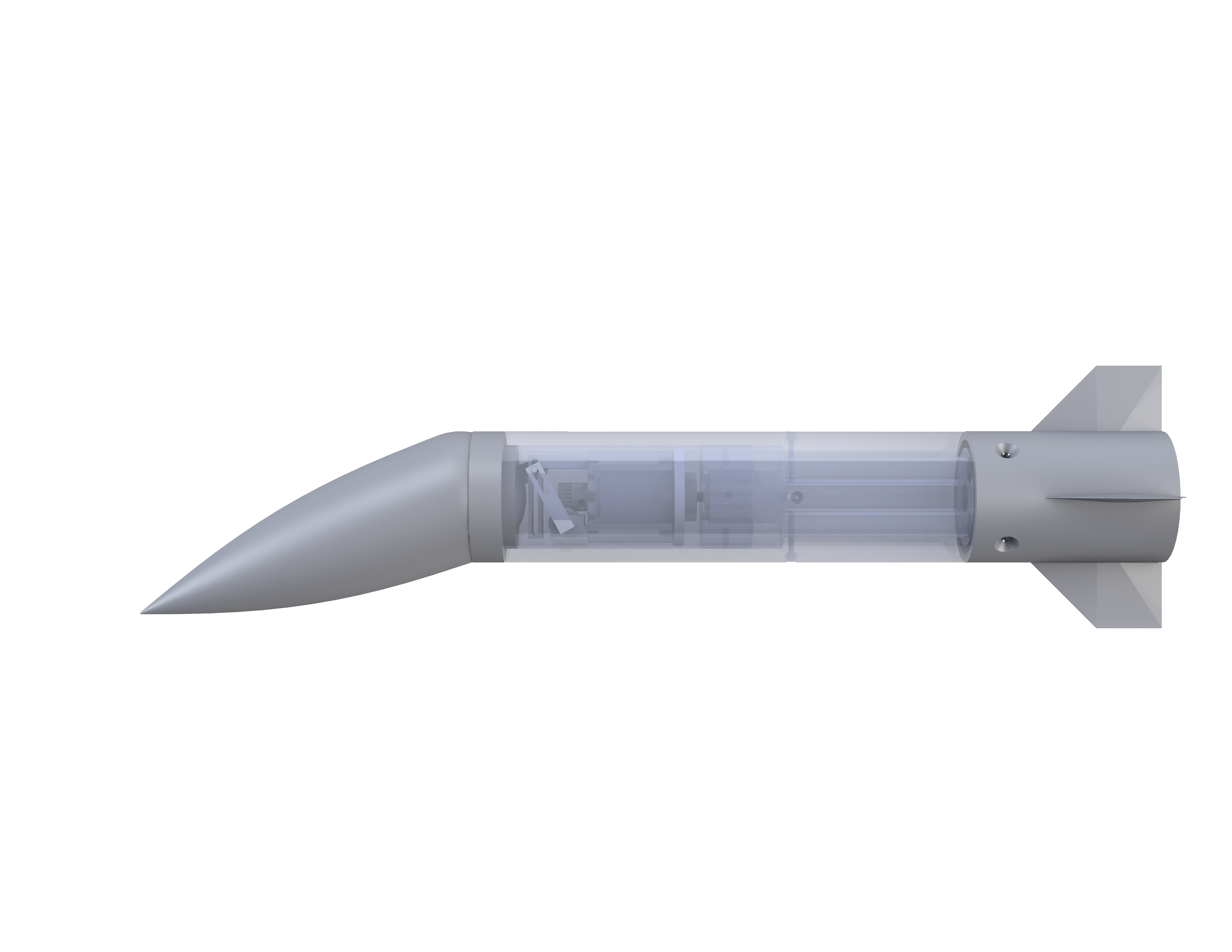 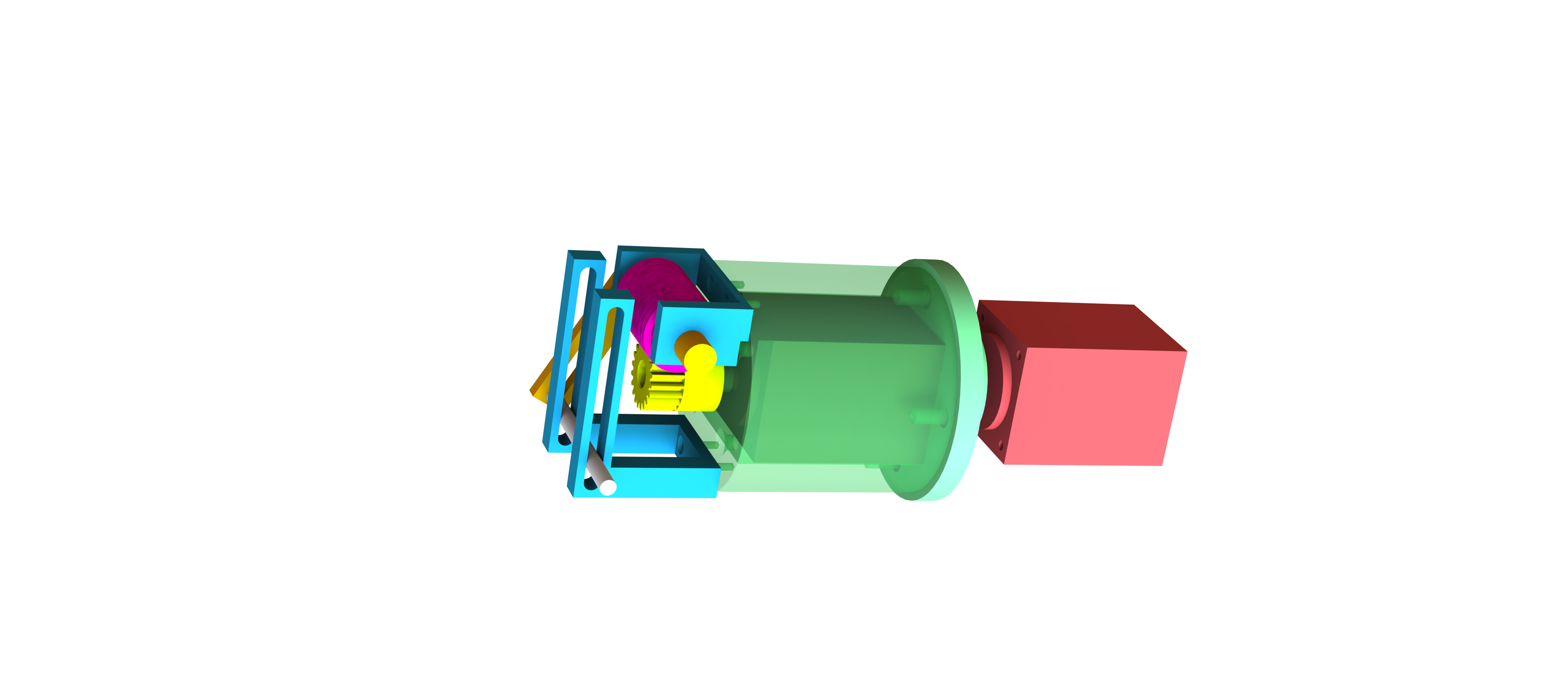 Nicholas Samuda
12
Concentric Surfaces
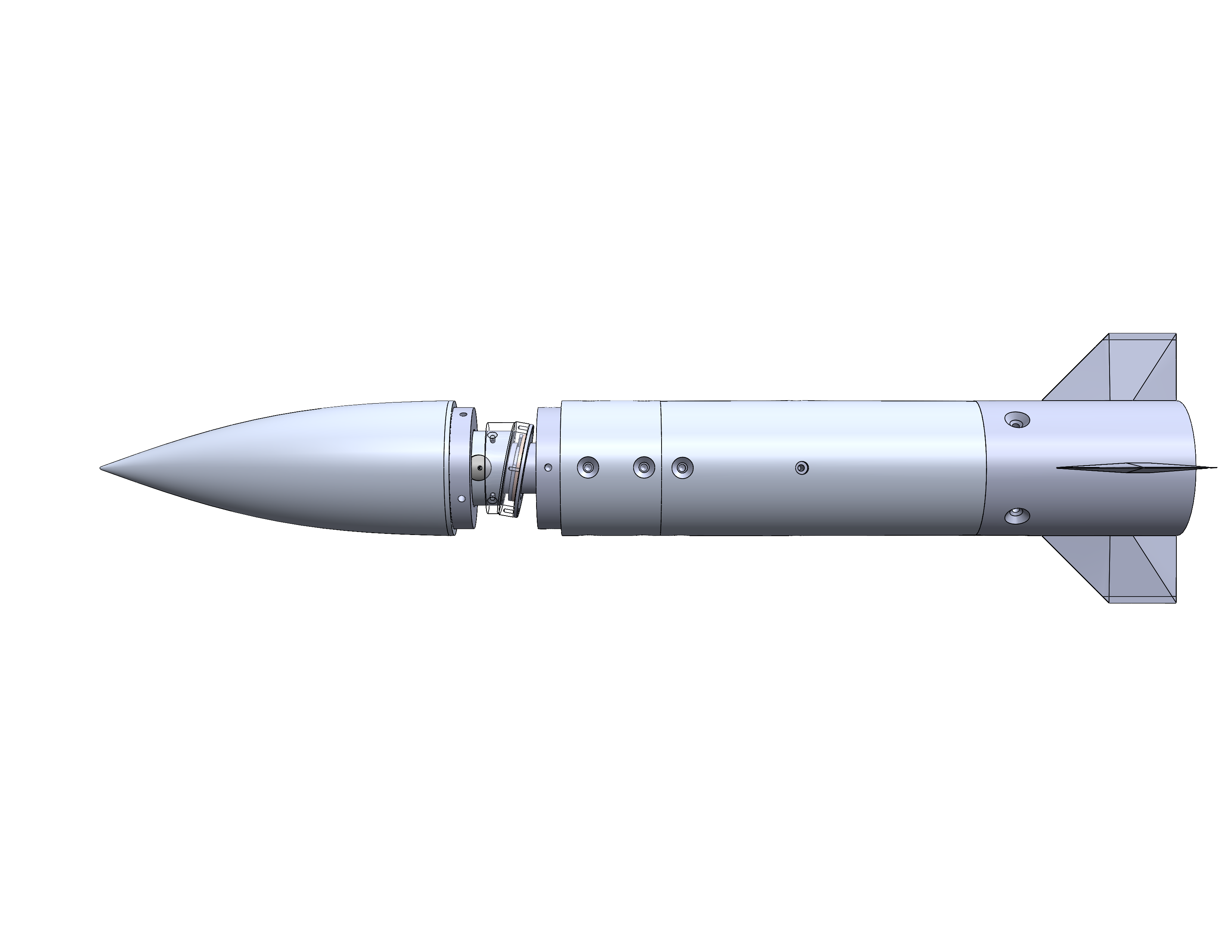 Implements the use of two angled surfaces for articulation
Uses two stepper motors for rotation and deflection
Translates power through a universal joint
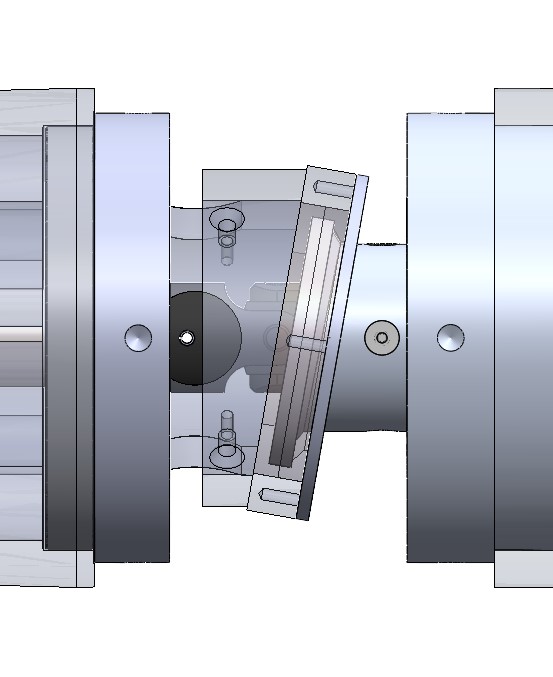 Nicholas Samuda
13
Concept Selection
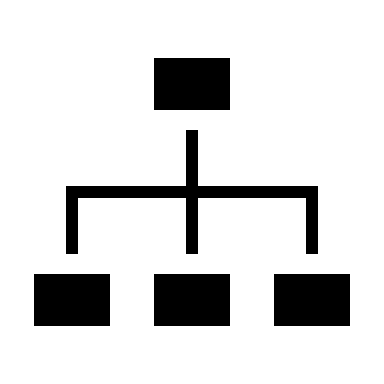 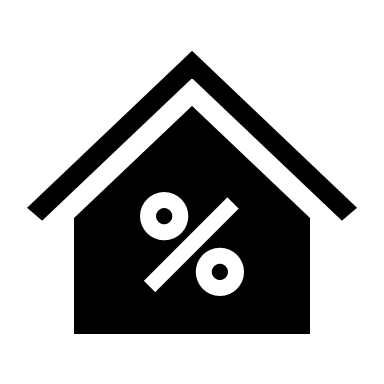 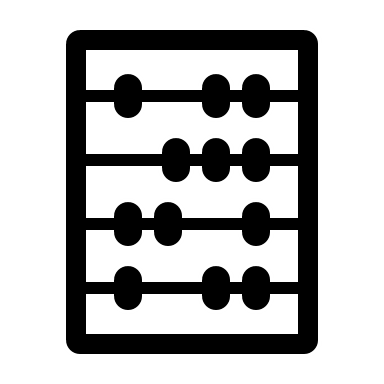 Analytical Hierarchy Chart
Pairwise Comparison
House of Quality
Pugh Chart
Nicholas Samuda
14
Selected Design – Concentric Surfaces
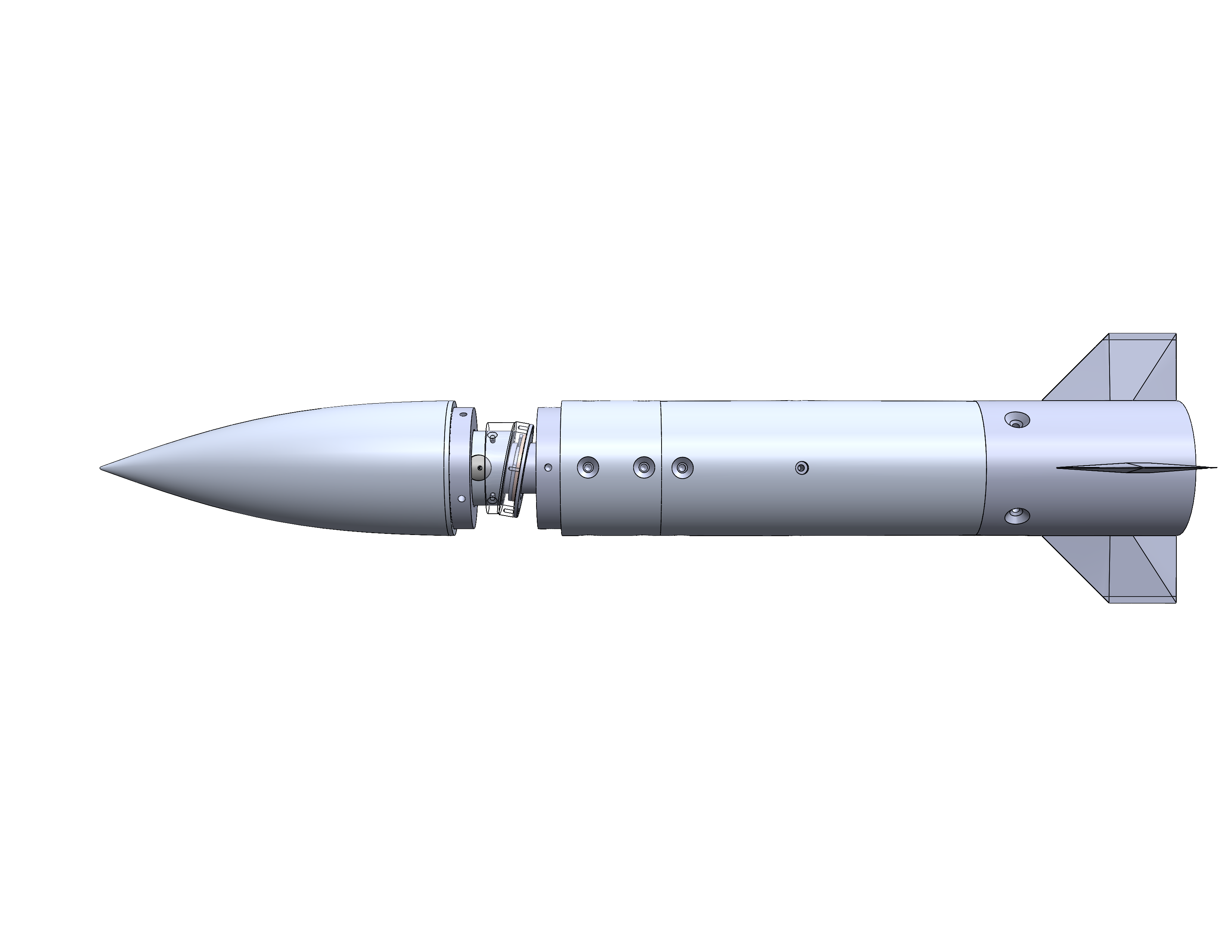 Nicholas Samuda
15
Contact Surface Operation
Universal joint highlighted in red
Allows for power translation
Custom collar designed to prevent axial translation
Noah Moffeit
16
Concentric Surface Prototyping
20° of rotation achieved
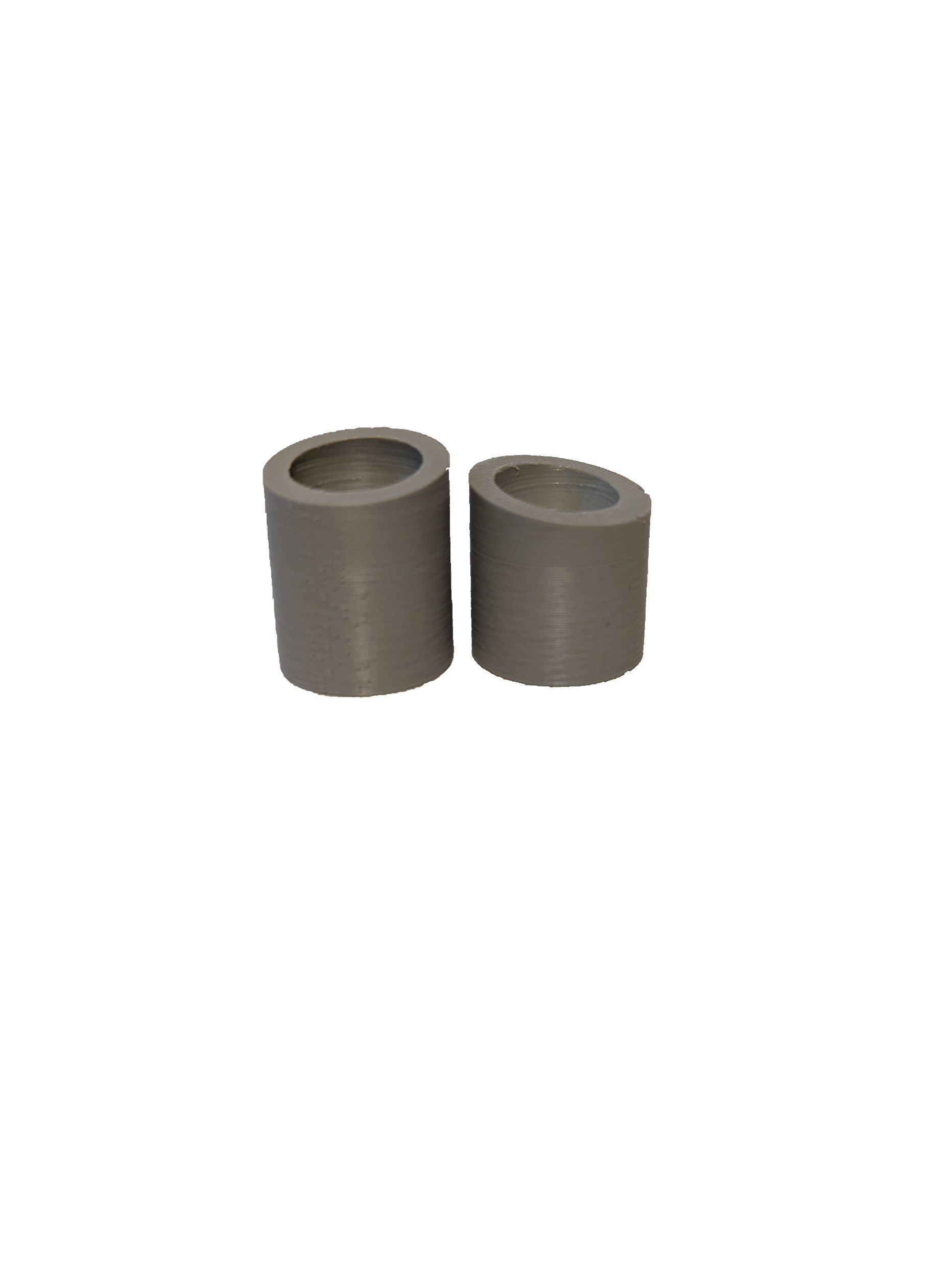 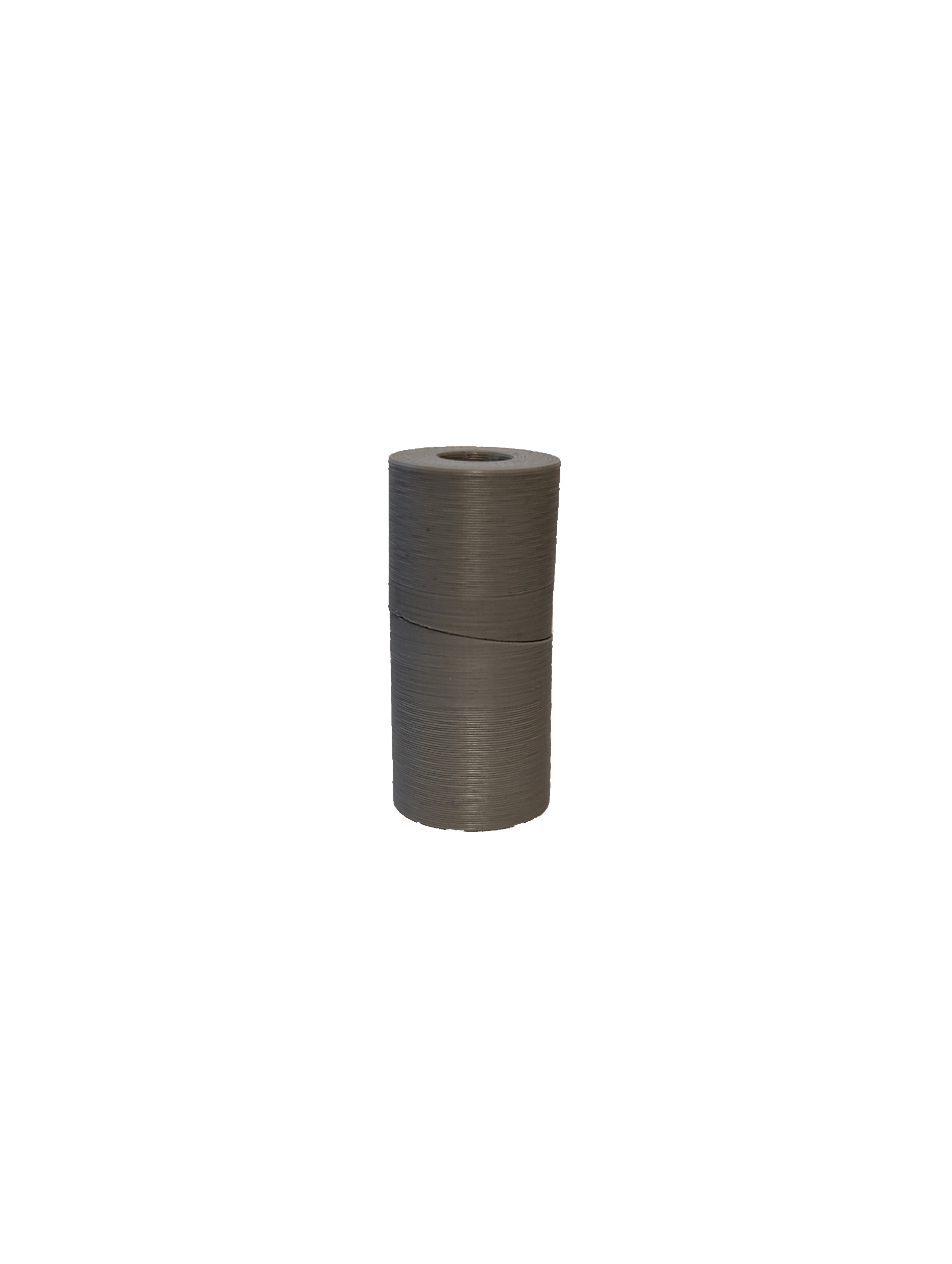 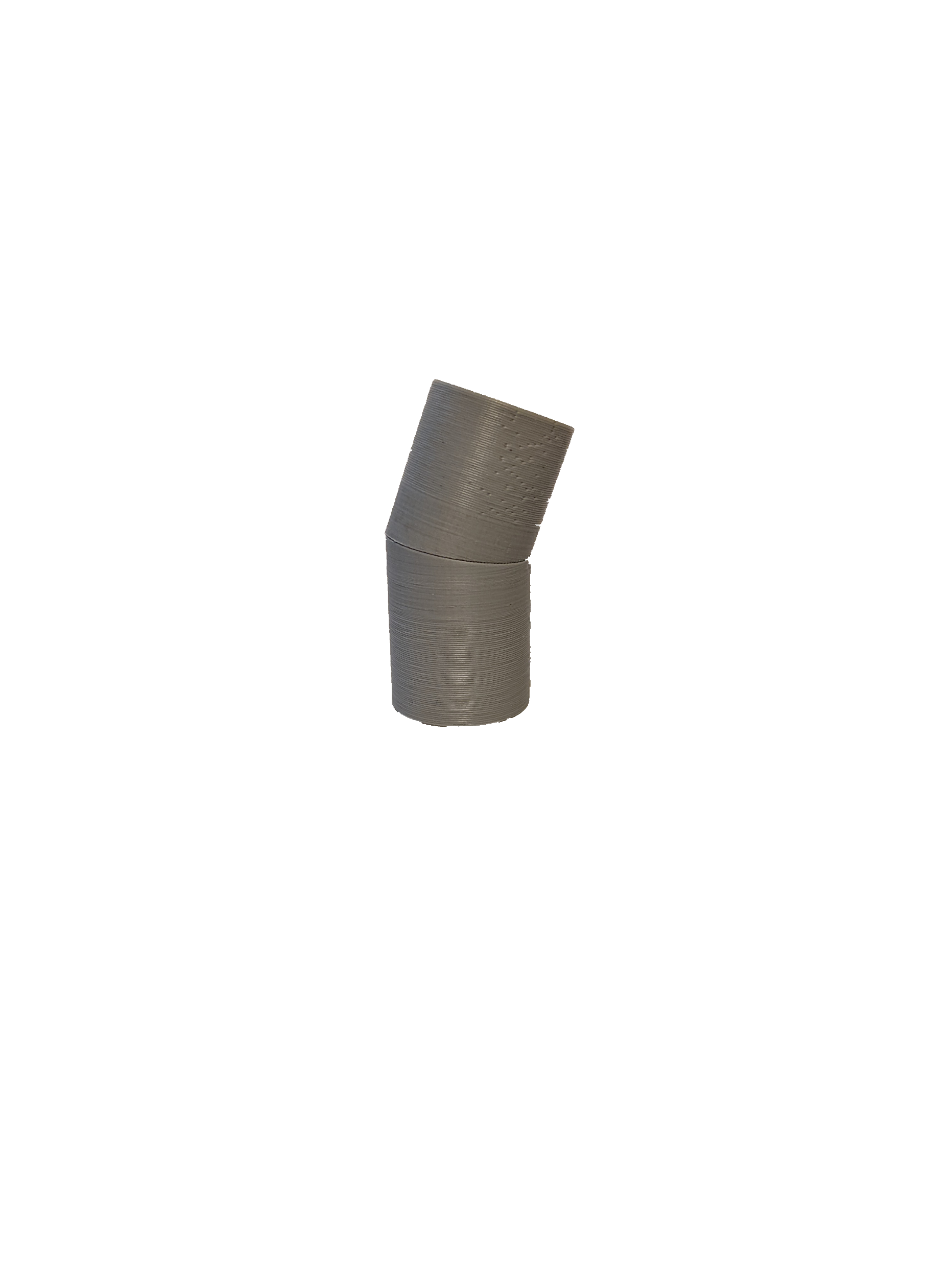 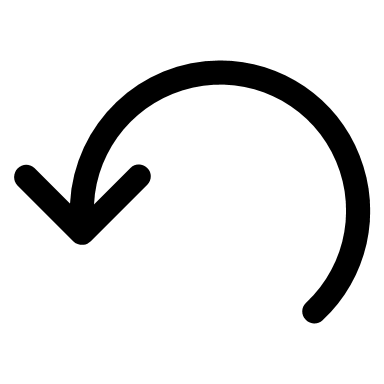 10° concentric surfaces
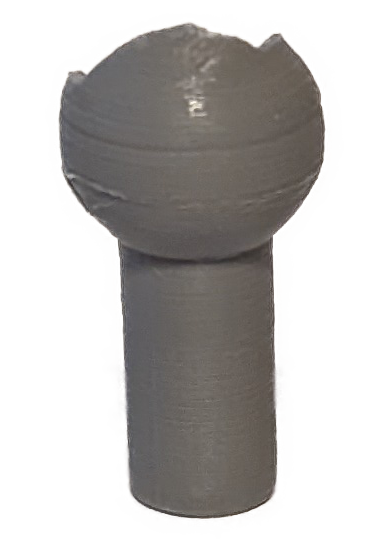 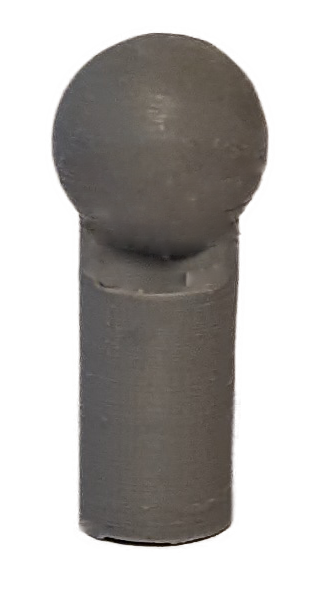 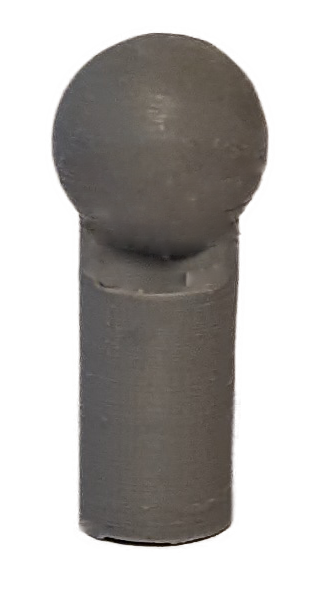 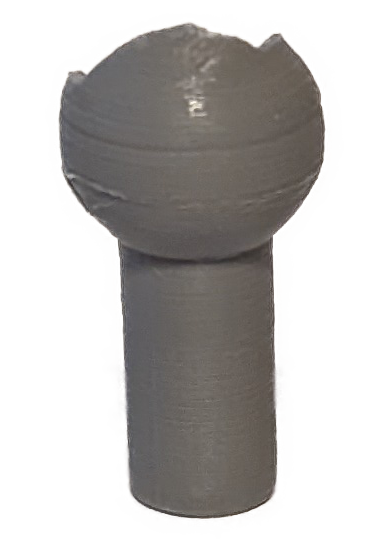 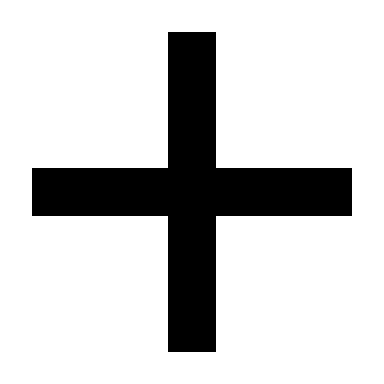 Universal joint
Ball and socket pins
Noah Moffeit
17
Nose Deflection Process
Operation allows for 20° of deflection
The deflection is then directed into the desired position
Working towards rotating and deflecting in unison
Noah Moffeit
18
Combating Friction
Inherent friction between concentric surfaces
Solutions
Washer and retaining clip
Solid lubricants
Bearings
Two face-mounted bearings used to rotate outer surfaces
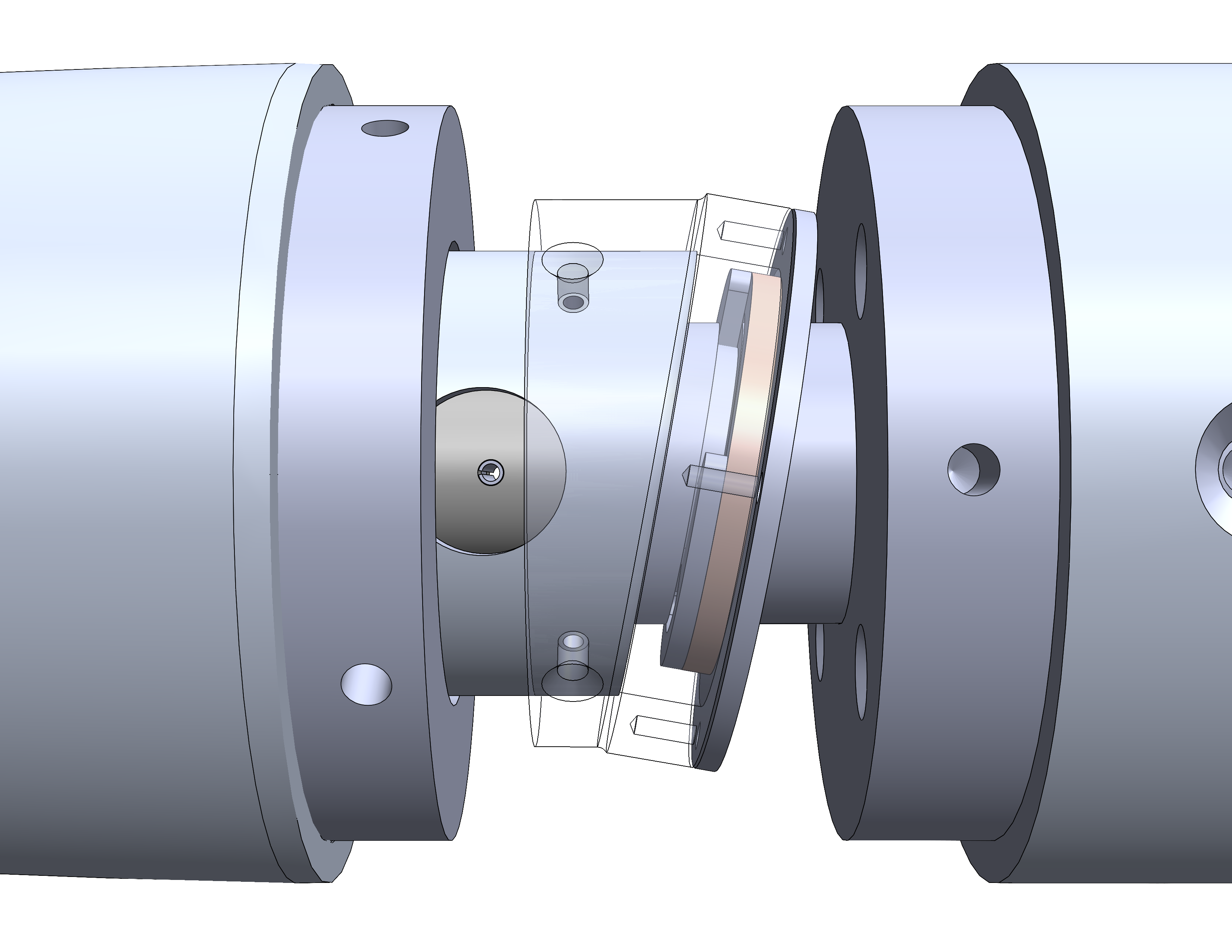 Noah Moffeit
19
Gap Handling
Gap
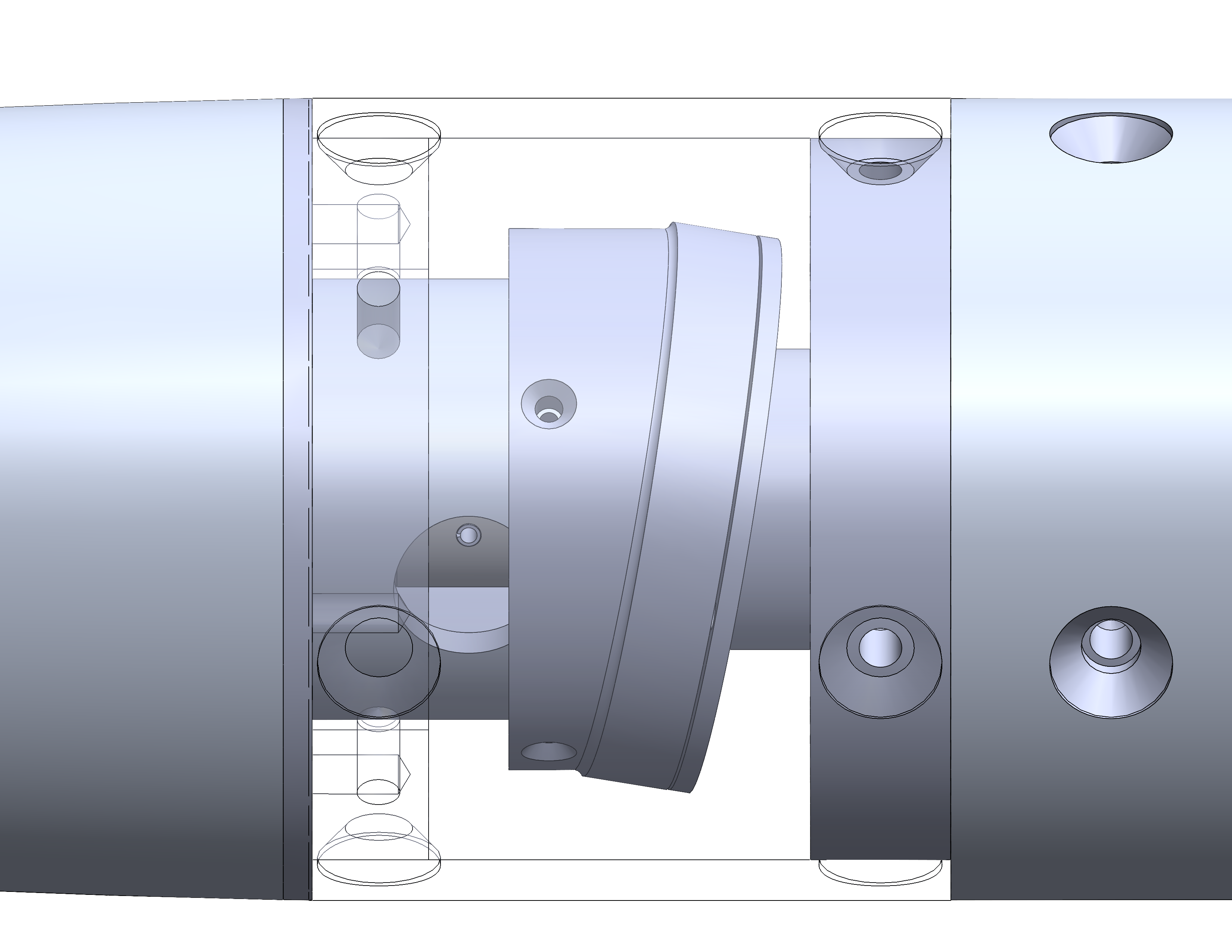 Investigate flexible materials for the nose to body interface
Gap could possibly cause issues with stability of flow
Attempted Solutions:
Silicon
3-D Printed TPU Filament
Multi-Filament 3-D print
Noah Moffeit
20
Gap Handling: Cast Resin
A silicon resin was cast in a 3D printed mold
High flexibility that allows for bending
Bubbles developed inside the resin creating possible stress concentrations
Pinching occurs at moderate to high deflection
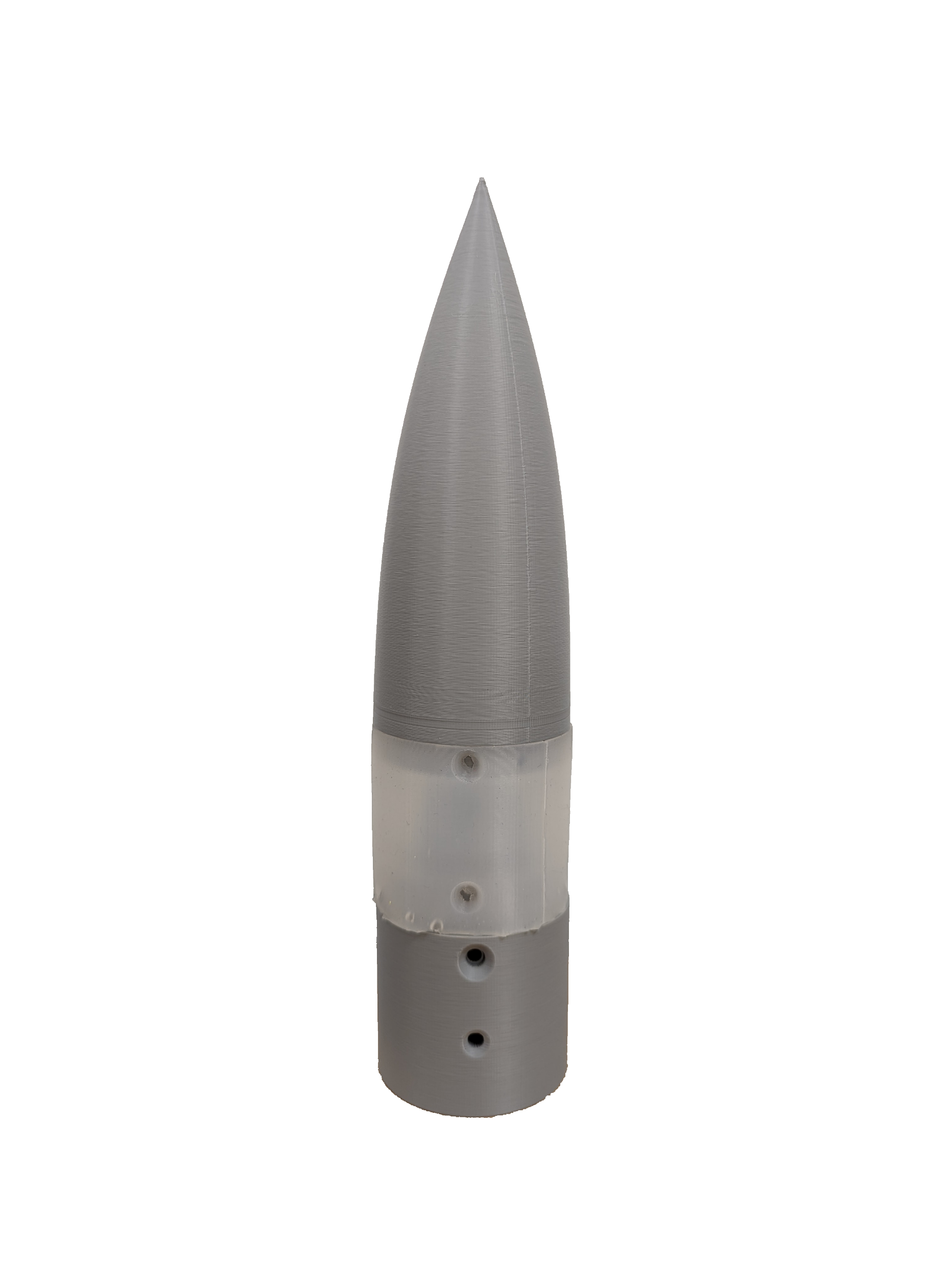 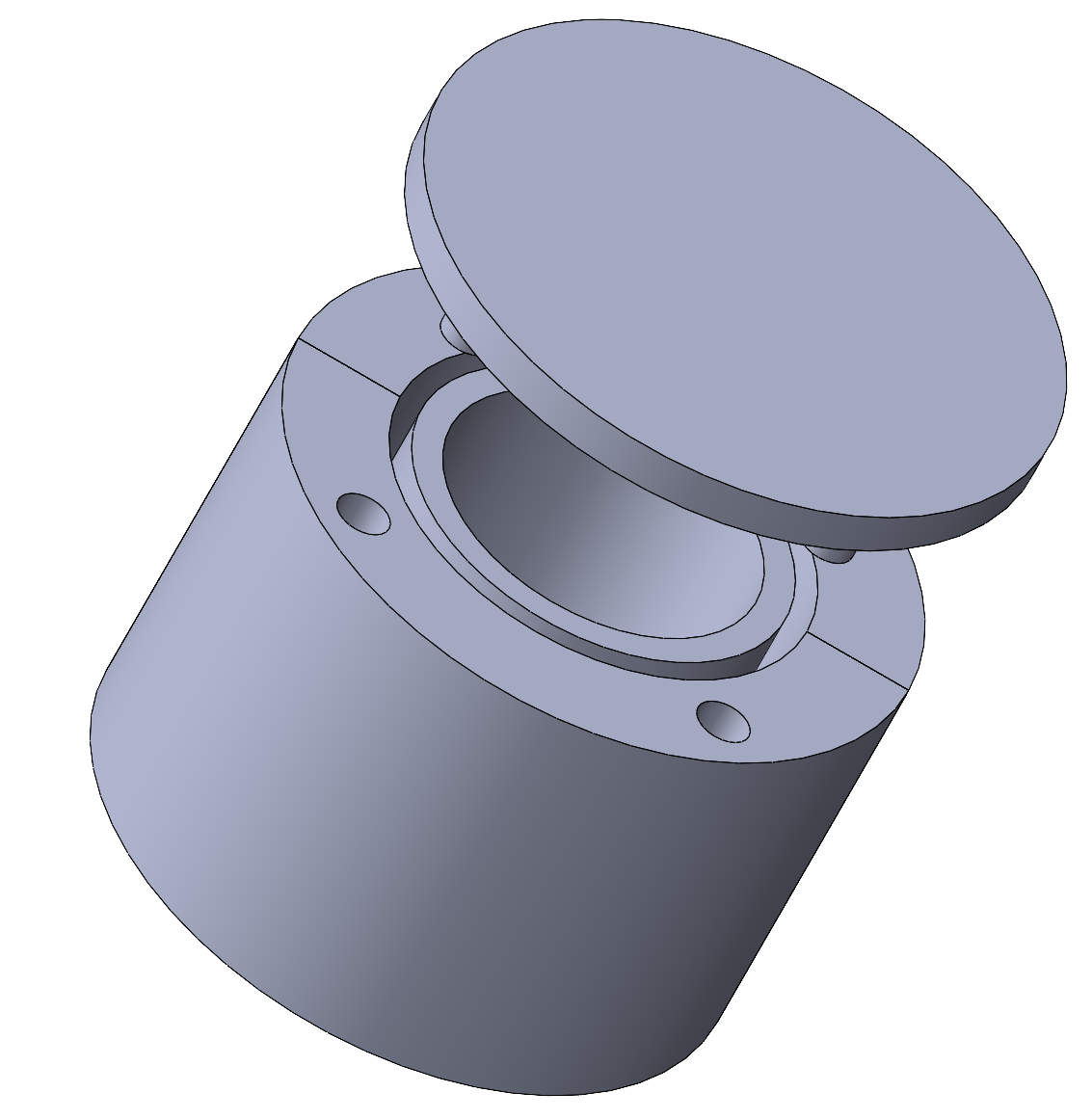 Noah Moffeit
21
Gap Handling: 3D Printed Flex
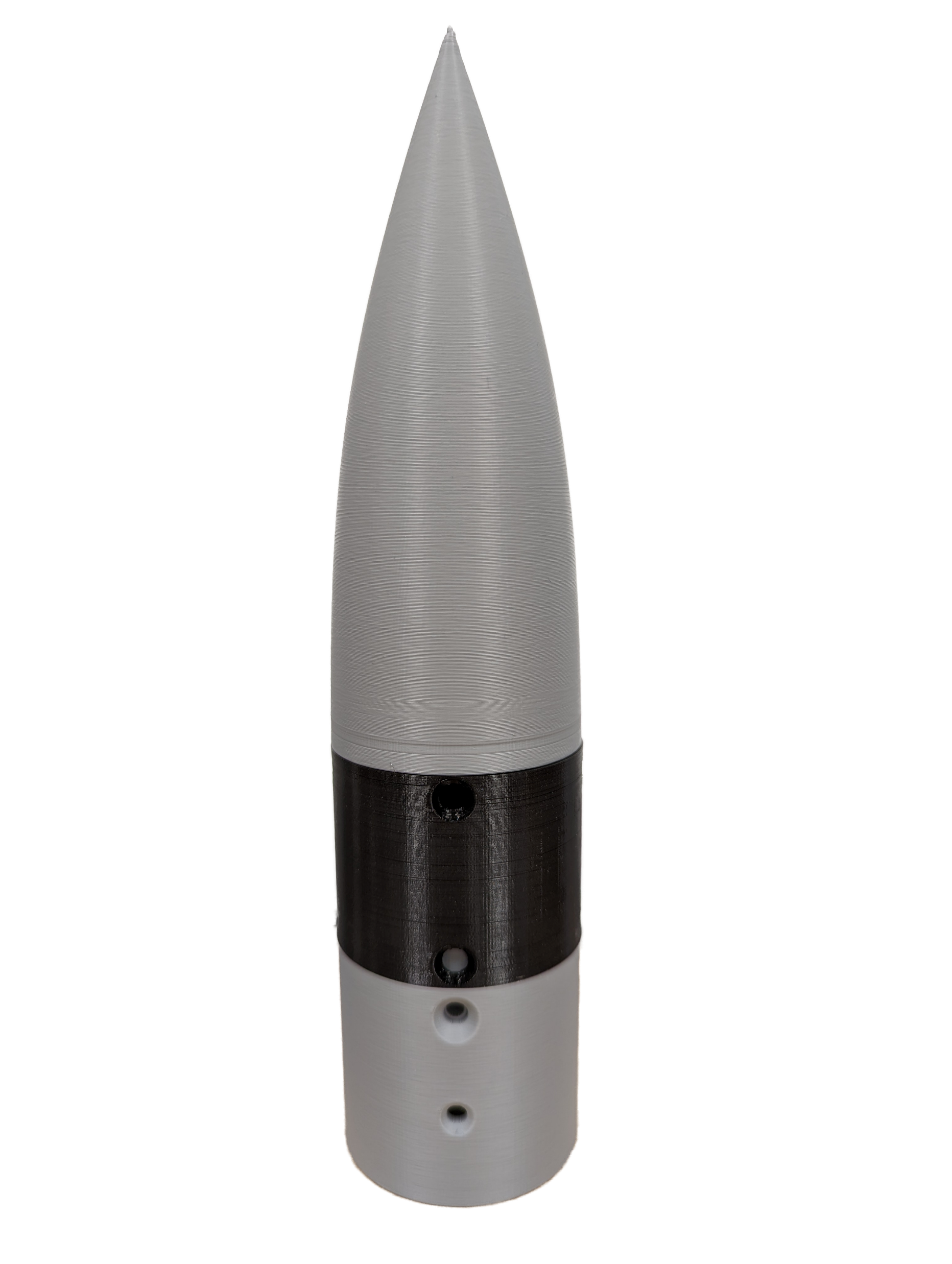 NinjaFlex 3D Printer Filament
Promising flex characteristics
Will have to test multiple thicknesses 
Requires calibration and time to print
Noah Moffeit
22
Gap Handling: Spring Sleeve
A mixed material 3d print has been designed to allow for spring-like flexibility while retaining rigidity
Multiple sleeves in production by the Air Force Research Laboratory
Restricted by the deflection angle
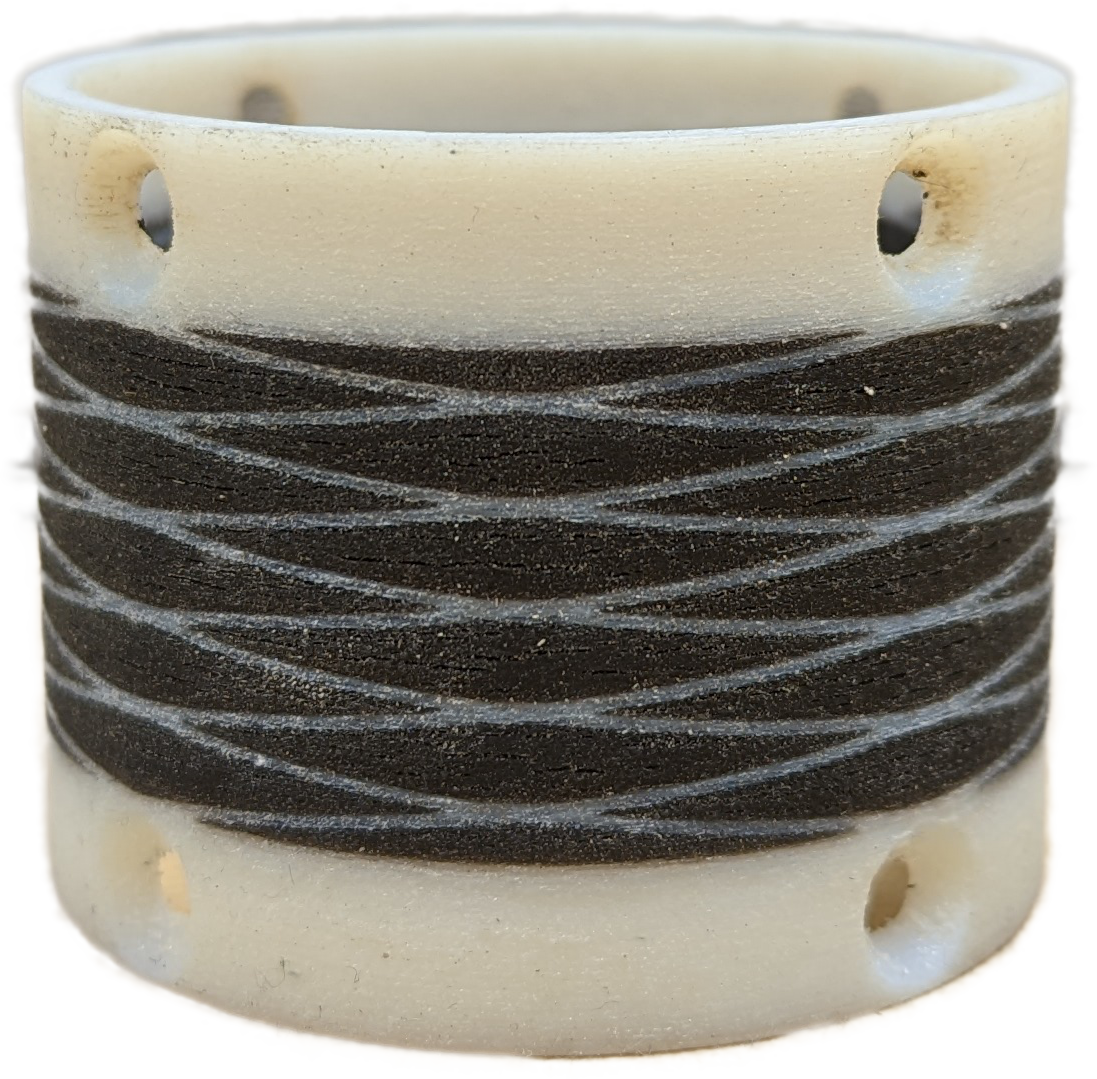 Noah Moffeit
23
Benchtop Testing
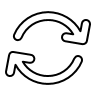 Develop code to control
Sync rotation with data acquisition
Calibrate motor rotation
Robert Smith
24
Experimental Setup
3D Printed Model

Microstepping Controllers

Arduino Mega
Robert Smith
25
Demonstration
Video shows nose pitching to 20° of deflection
Controlled with Arduino script to quickly test motor capabilities
Microstepping was used to obtain for motor rotation steps of 0.45°
Robert Smith
26
LabVIEW Setup
Allows for definition of connections pins and ports
User enters desired Nose Deflection Angle
Reset button adjust the nose back to the starting orientation
Robert Smith
27
Incomplete Work
LabVIEW setup with easy interface
Producing a linear motion path for the nose to travel
Testing the model in the wind tunnel
Analyzing impact of the deflected nose cone
Robert Smith
28
Lessons Learned
Get feedback from your sponsor any time you are unsure about your project 
Prototype early to root out key design problems
Consistently check with the machinist to determine part machinability
Realizing that admitting your original choices were wrong is the fastest way to progress
Robert Smith
29
Summary
Design
We chose the concentric surface design after determining it was best suited to fulfill our needs
Objective
Create a mechanism that would allow for the articulation of a missile model’s nose cone
Incomplete Work
We were not able to test our model in the wind tunnel and obtain data
Outcome
The nose cone was successfully able to rotate to 20° and roll
Targets
The goals for the project were to deflect a nose cone 20° with any combination of pitch or yaw
Robert Smith
30
Thanks for listening
`
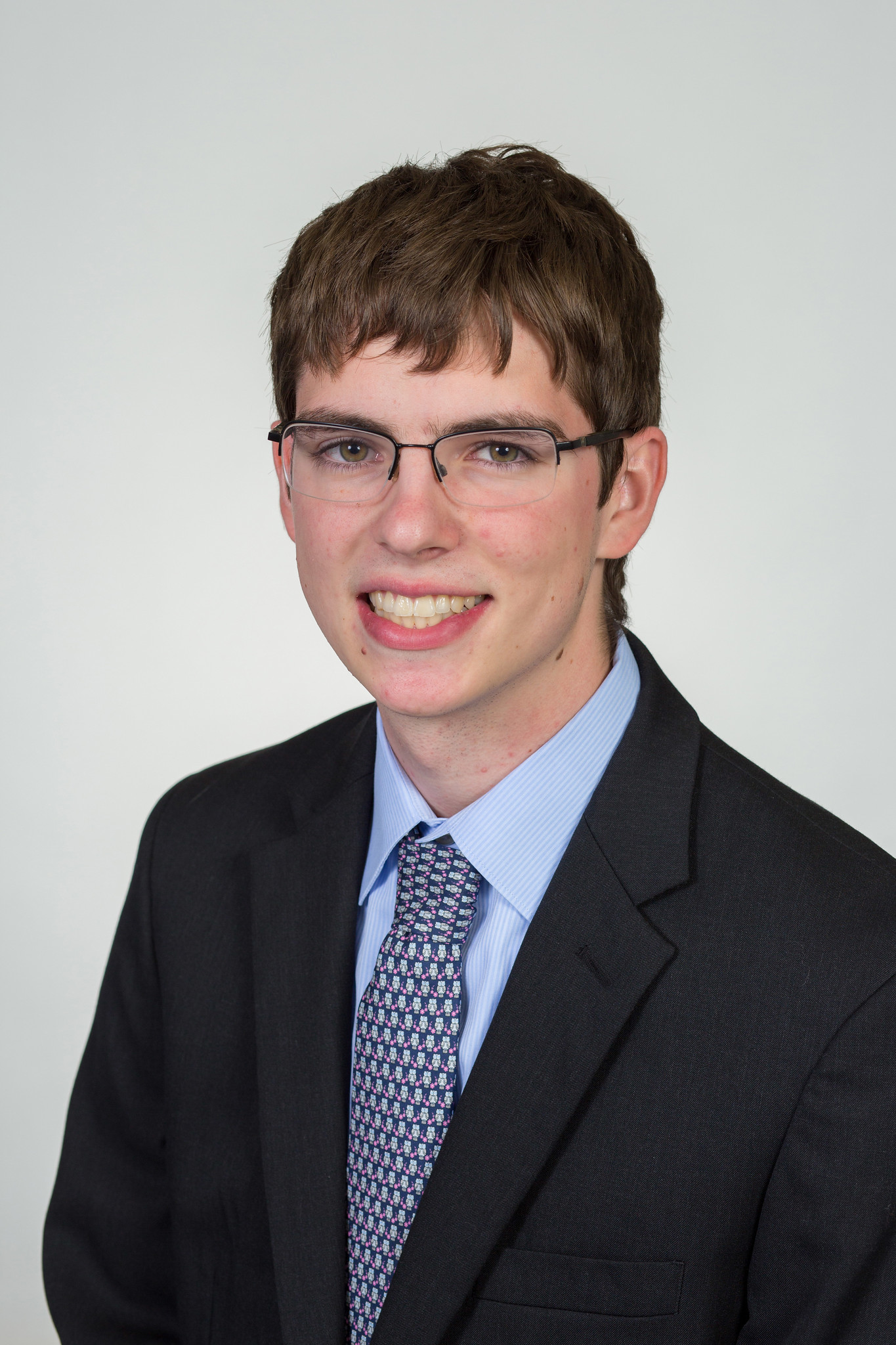 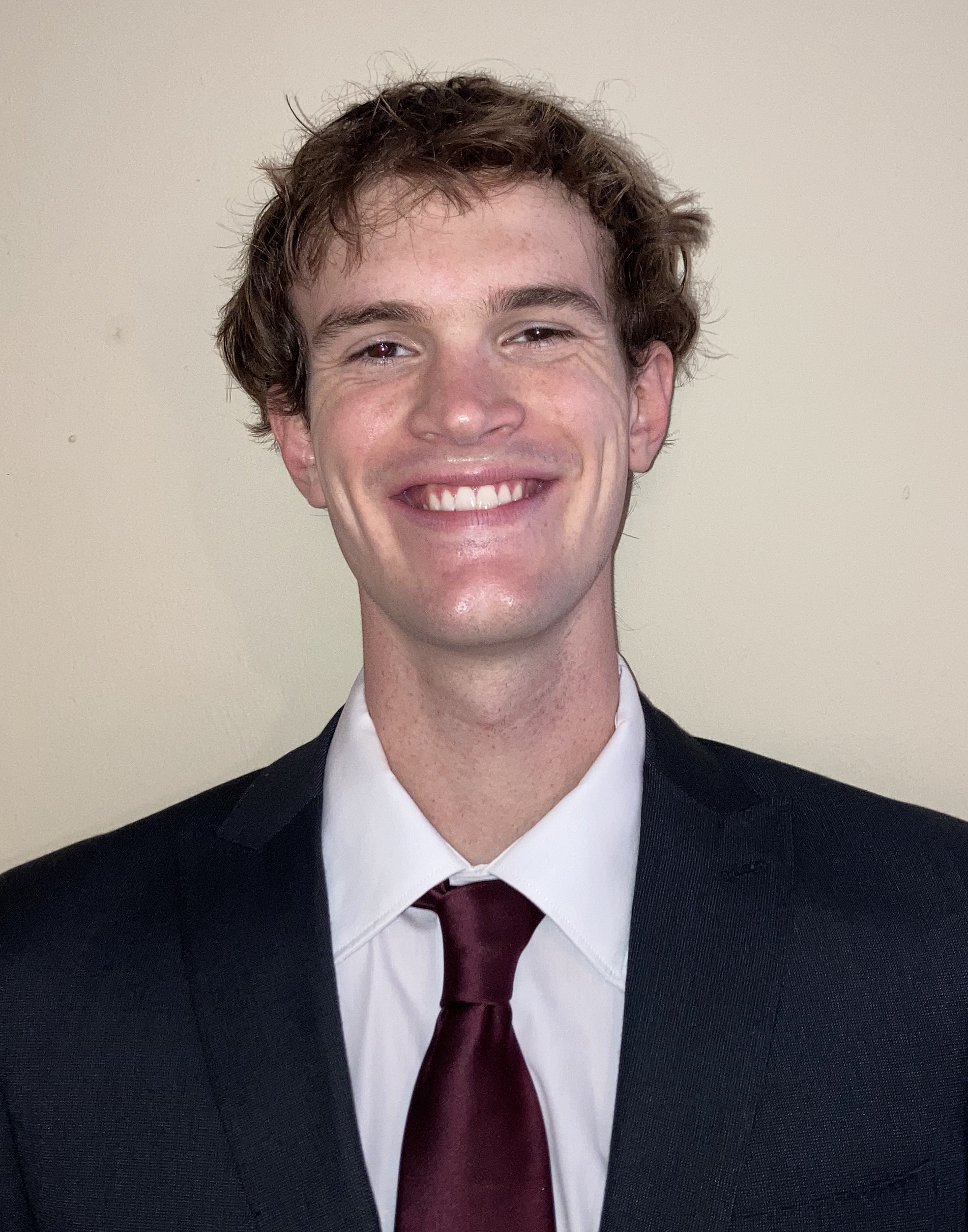 Robert Smith
Jed Fazler
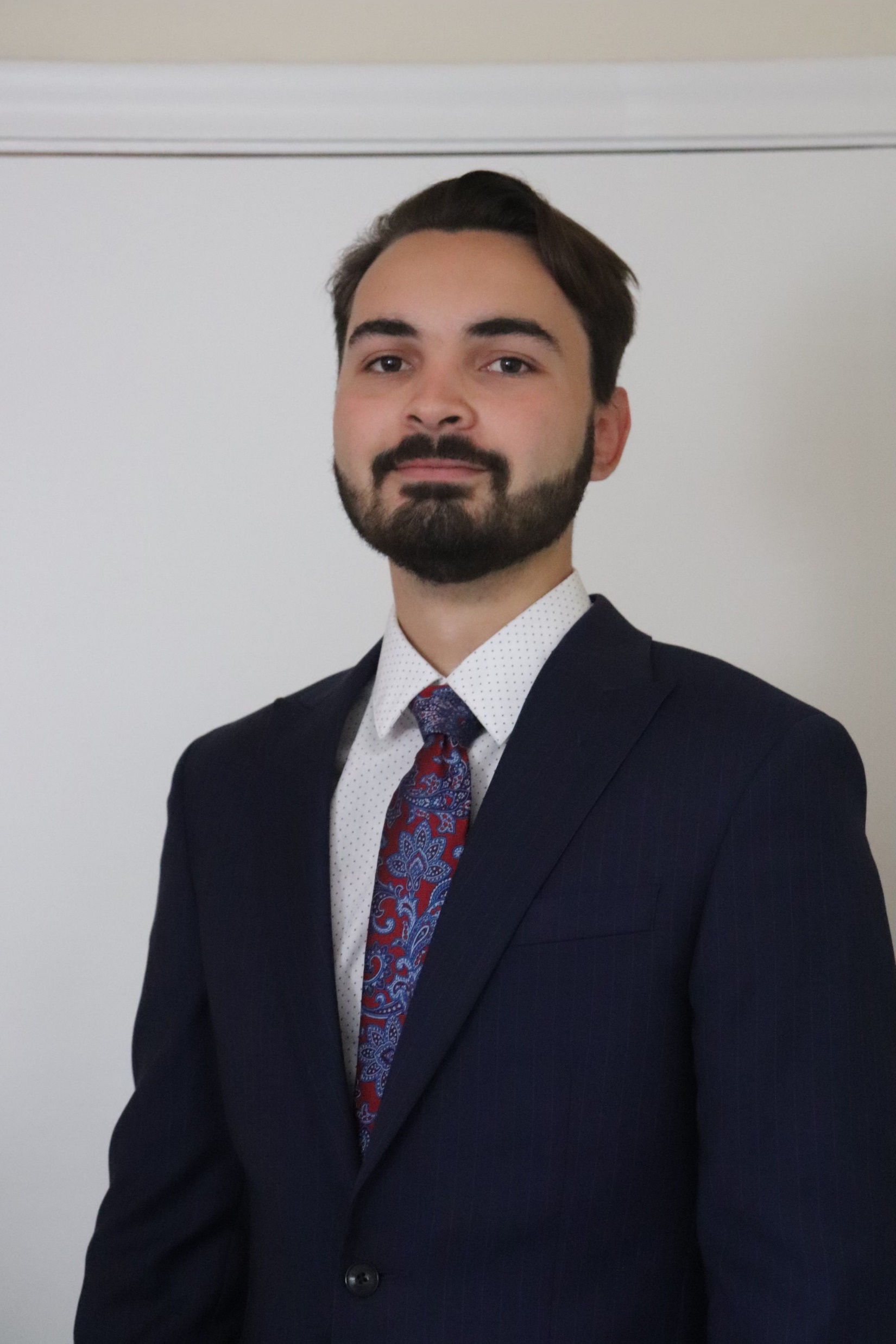 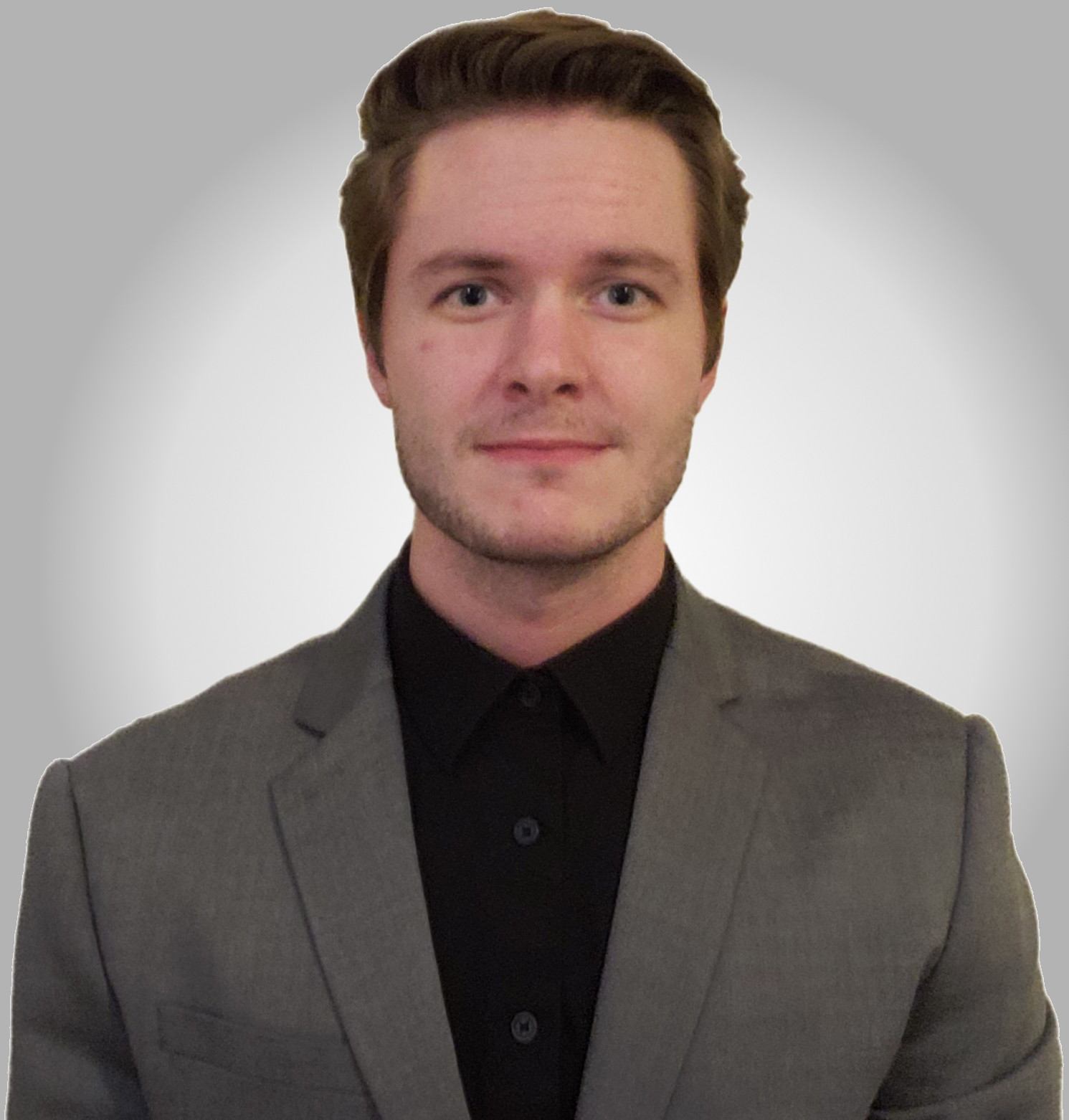 Nicholas
Samuda
Noah Moffeit
Jed Fazler | Noah Moffeit | Nicholas Samuda | Robert Smith
31
Project Description and Key Goals
This project aims to create a technology that can be applied to many projectile configurations, allowing the projectile to maneuver adaptively through unforeseen, hazardous environments. The technology developed will detect said obstacles or conditions and actuate the projectile autonomously. 
The key goals were selected to itemize the main objectives that must be accomplished over the duration of the project based on the project’s description and advice from the project’s sponsor. The following are the goals or milestones we have derived to ensure the project’s completion:  
Conceptualize and research 5 different innovative ways to maneuver a projectile. 
Choose one of these designs to expand upon and develop into a working design. 
Develop innovative technologies that can be implemented into the projectile allowing for smart capabilities. 
Develop a way for the projectile to adapt to its environment or obstacles through autonomous actions. 
Construct a scaled down model of the projectile for use in wind tunnel testing to verify desired aerodynamic characteristics of design. 
Construct a prototype projectile to test actuation of the smart functionality within the projectile.
32
Market
The primary market for this project was seen as the company or organization that the product would be directly constructed for and would use the product. 

Primary Markets: 
Florida Center for Advanced Aero Propulsion (FCAAP) 

The secondary markets are a makeup of other companies or organizations who may benefit from or would be interested in purchasing the results of this project. 
Secondary Markets: 
Air Force Office of Scientific Research (AFOSR) 
Lockheed Martin 
Raytheon Technologies 
Northrop Grumman
33
Assumptions
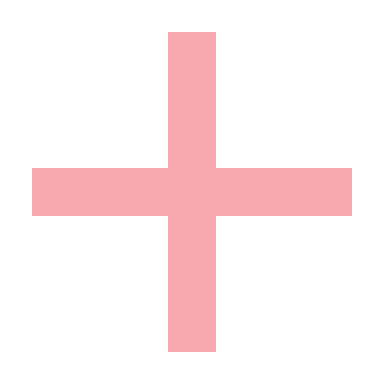 Propulsion
It is assumed that:

Projectile deployment
Entailing storage
Transportation
Initial launch

will be facilitated by technologies already implemented in the projectile. It is also assumed that the projectile will remain within earth’s atmospheric conditions for its use.
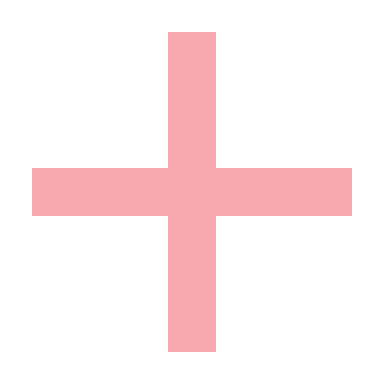 Deployment
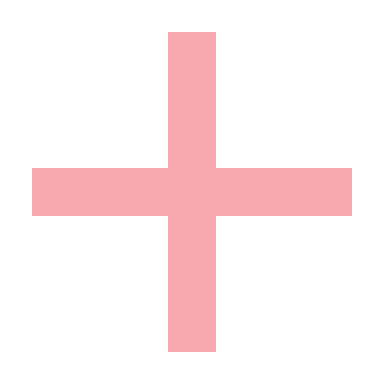 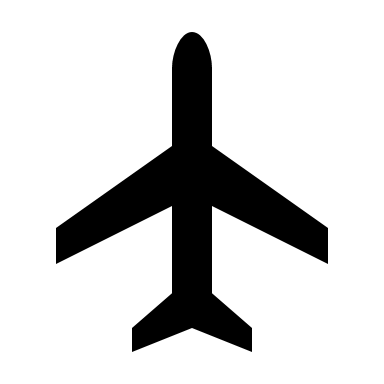 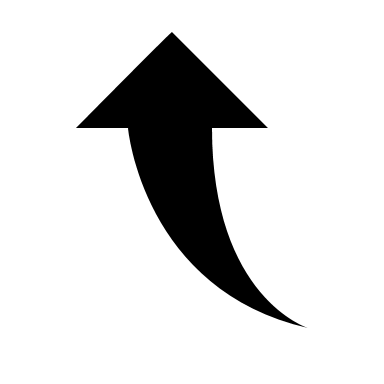 Storage
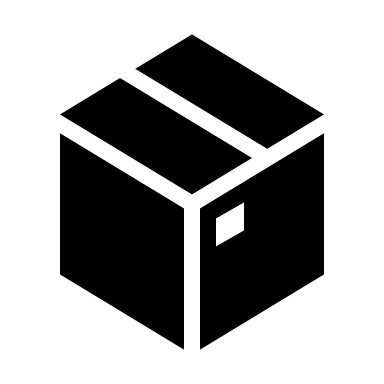 34
Stakeholders
The stakeholders for this project include all parties who will have influenced the design of the technologies produced by the project as well as those who have invested time and other resources into the project.
Dr. Shayne McConomy 

Dr. Rajan Kumar 

Dr. Jonas Gustavsson 

FCAAP 

FAMU-FSU College of Engineering
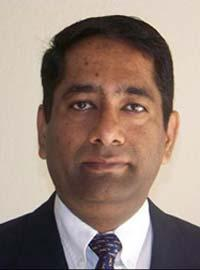 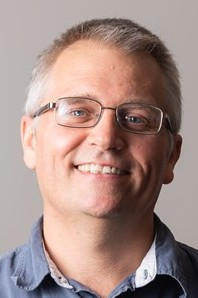 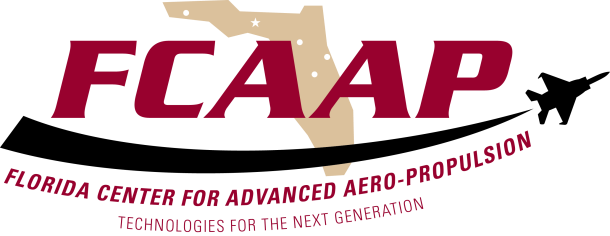 35
Customer Needs
36
Customer Needs
37
Customer Needs
38
Functional Decomposition
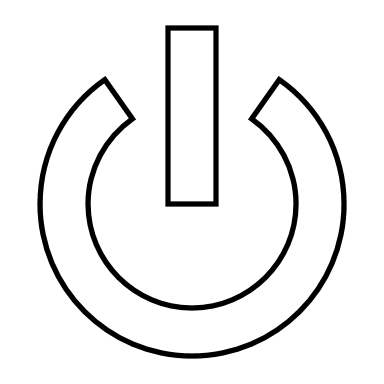 Provides power for components
Storage
POWER
Transfers power to components
Transmission
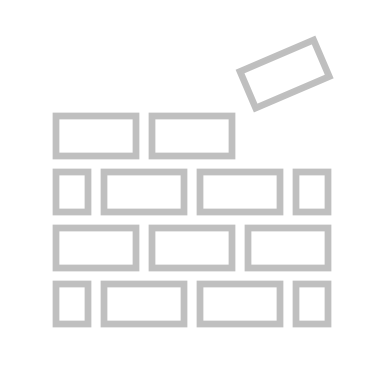 Jed Fazler
39
Functional Decomposition
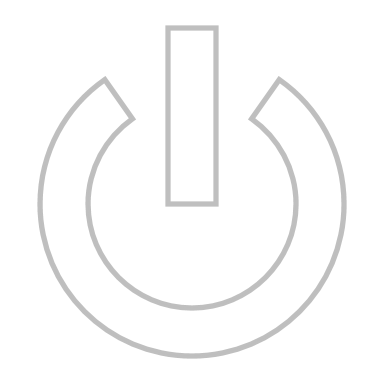 Monitors sensor data
Sensors
Interprets sensor data
SENSING
Transmits response signal
Signaling
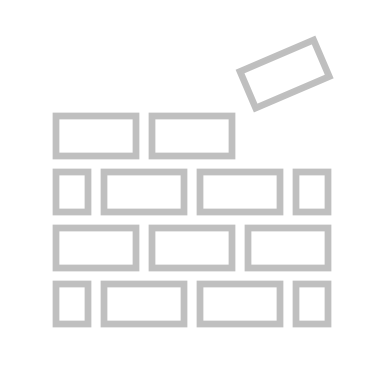 Jed Fazler
40
Functional Decomposition
Maintains flow attachment
Flow
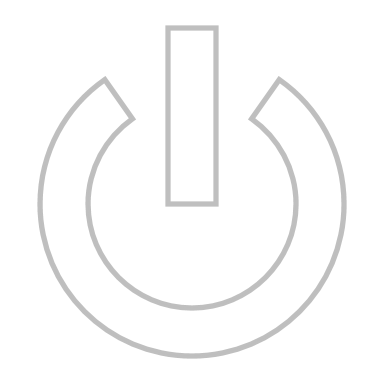 Controls pitch
ACTUATION
Controls roll
Mechanical
Controls yaw
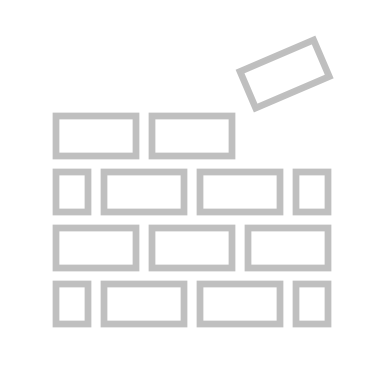 Jed Fazler
41
Functional Decomposition
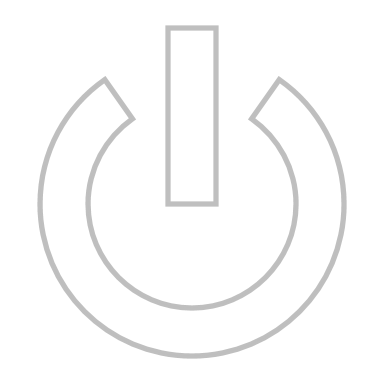 Maintains integrity
STRUCTURE
Protects components
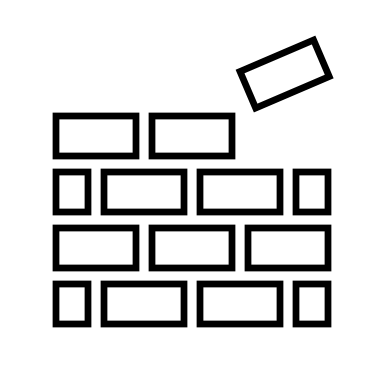 Jed Fazler
42
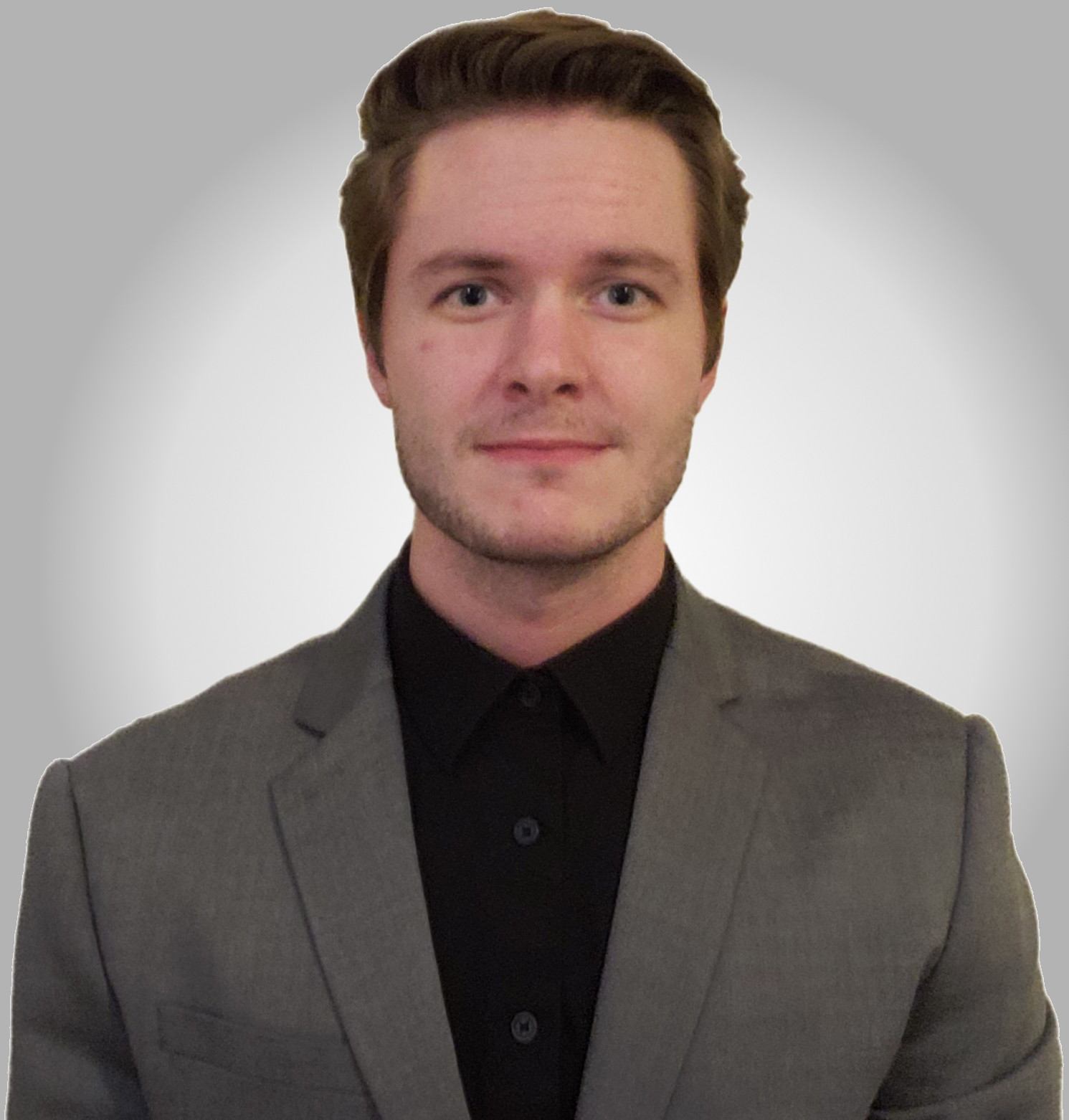 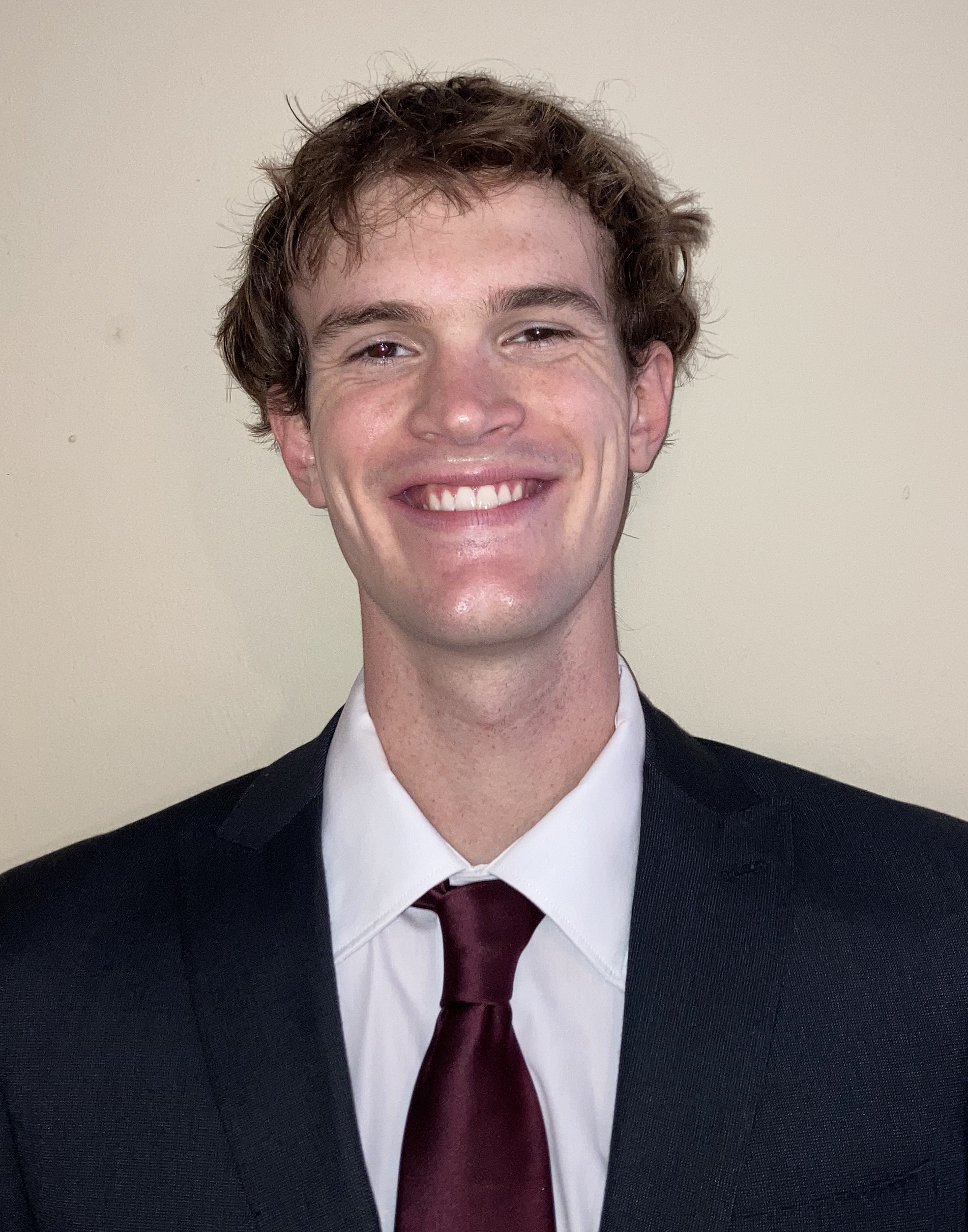 Nicholas
Samuda
Jed Fazler
Robert Smith
Noah Moffeit
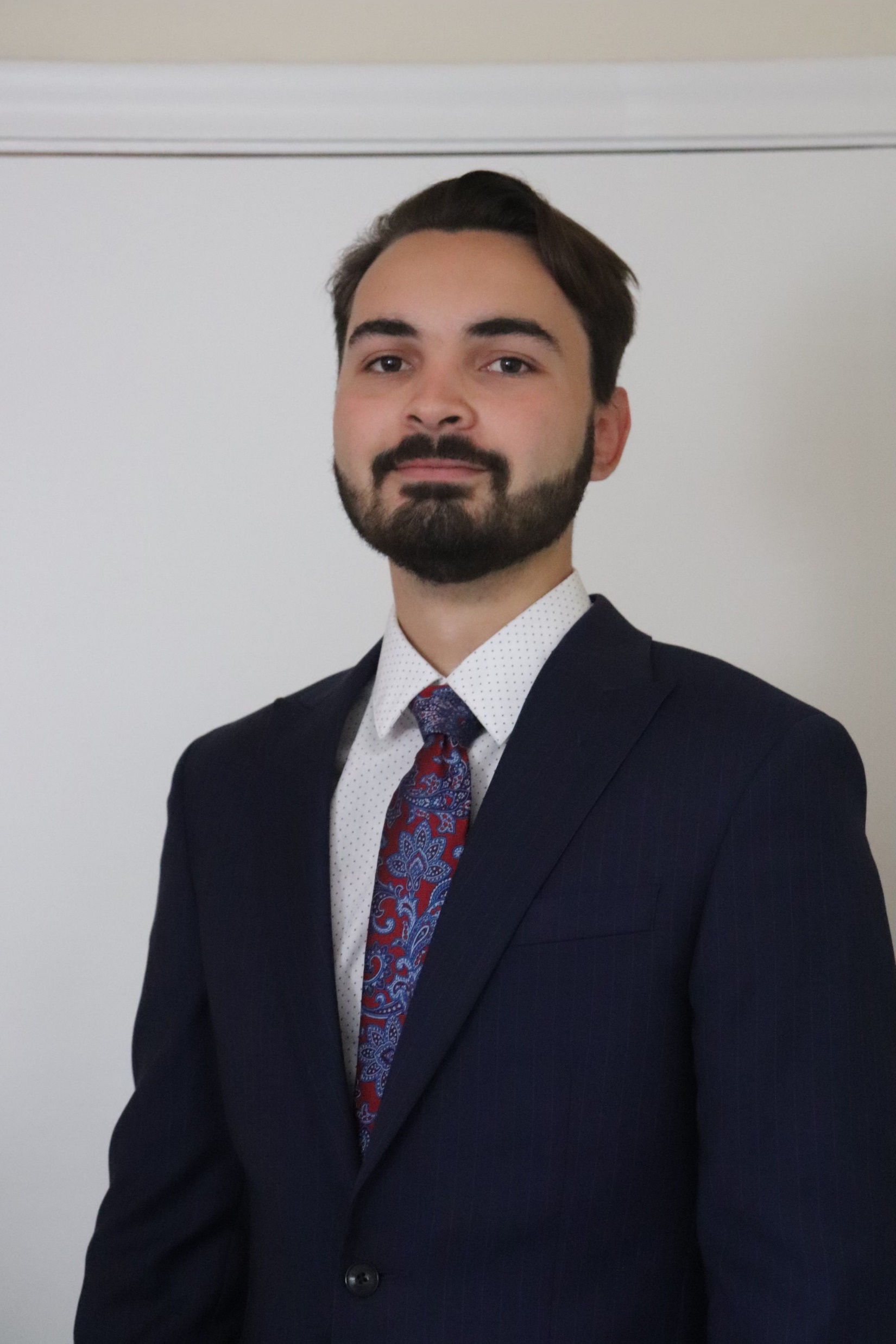 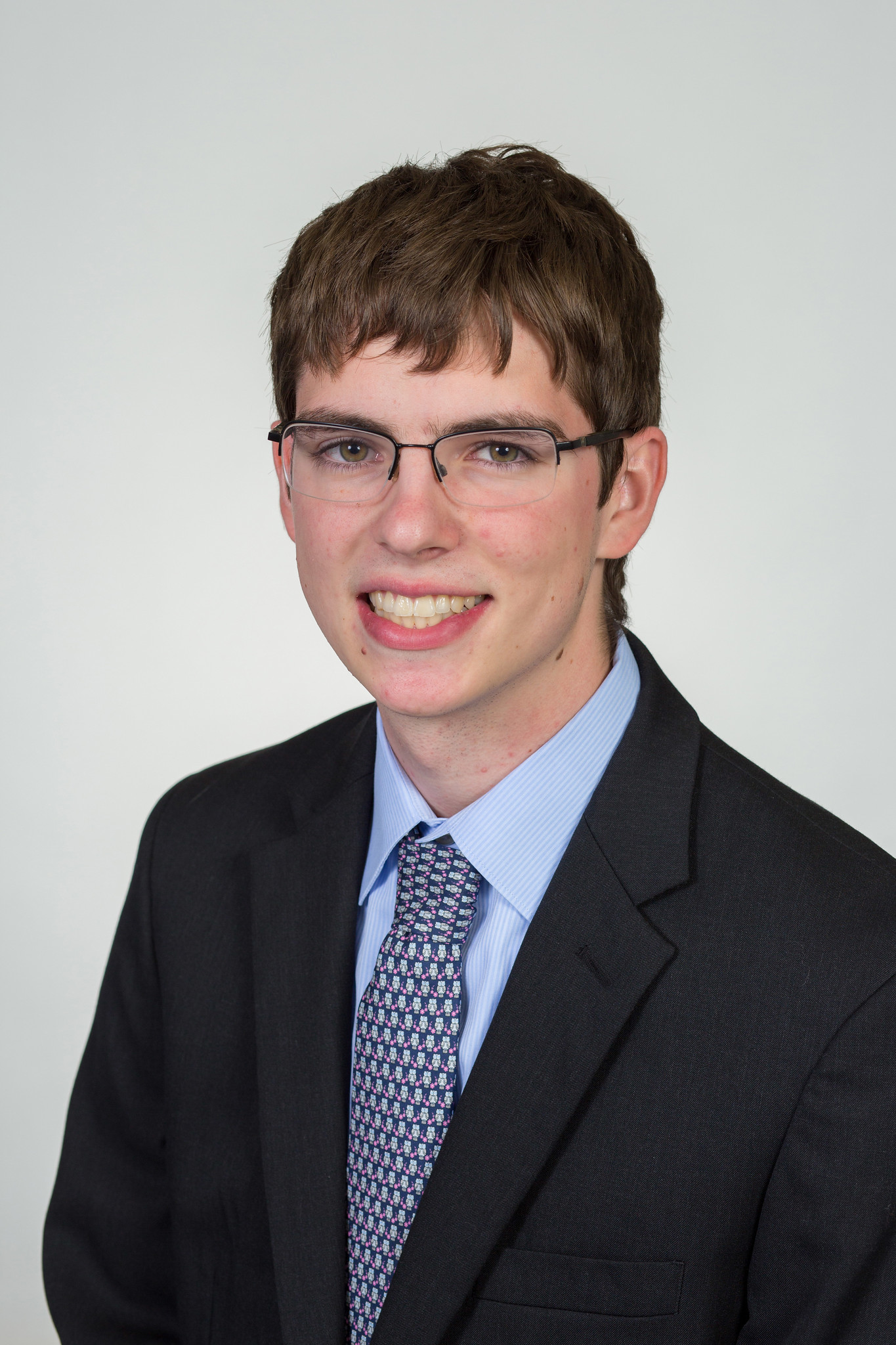 43
Color Palette
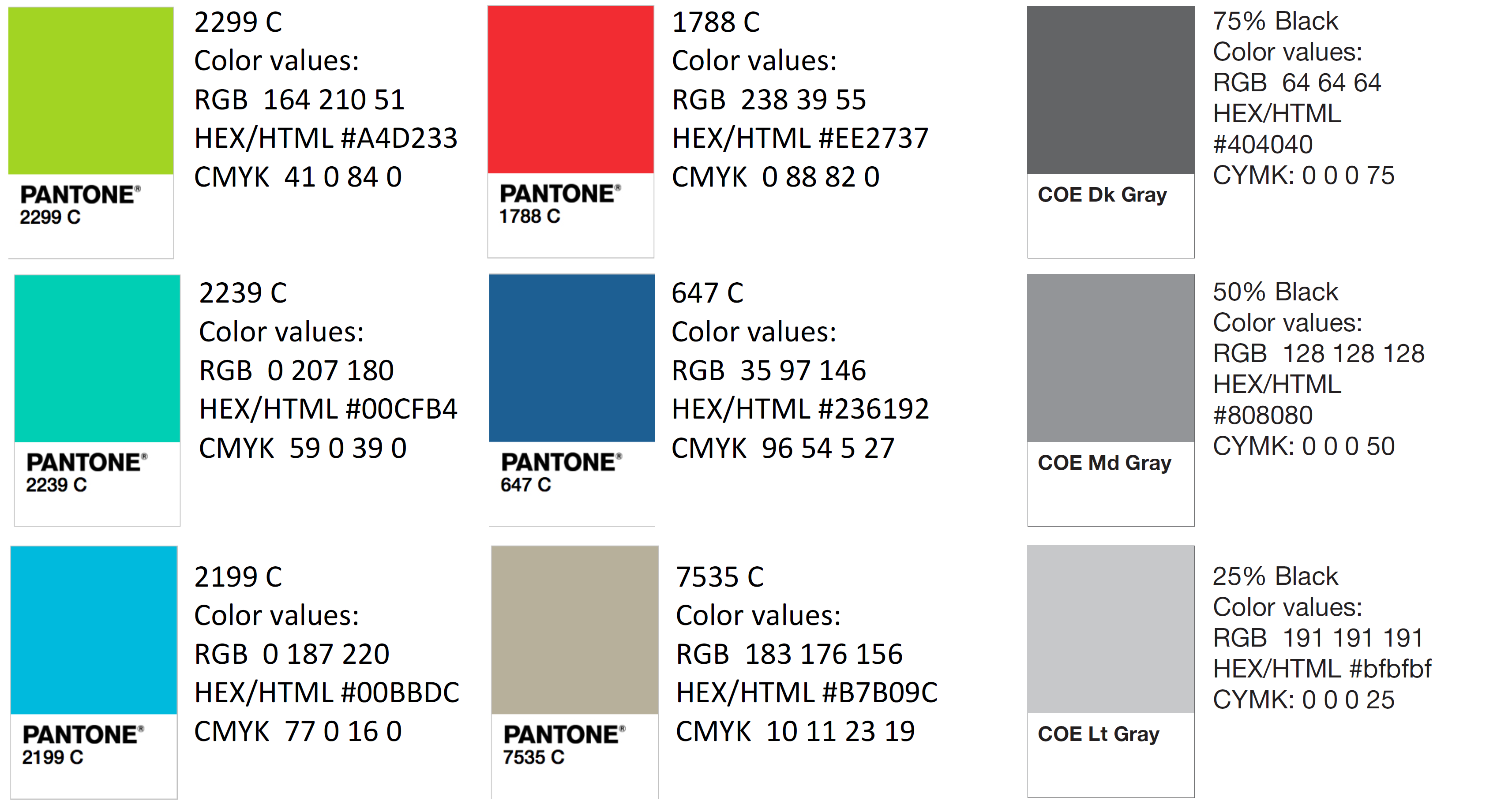 44
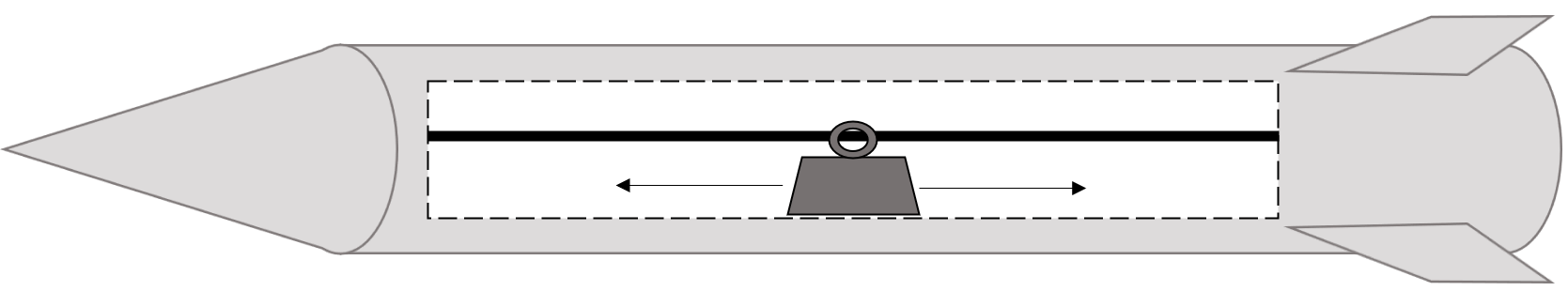 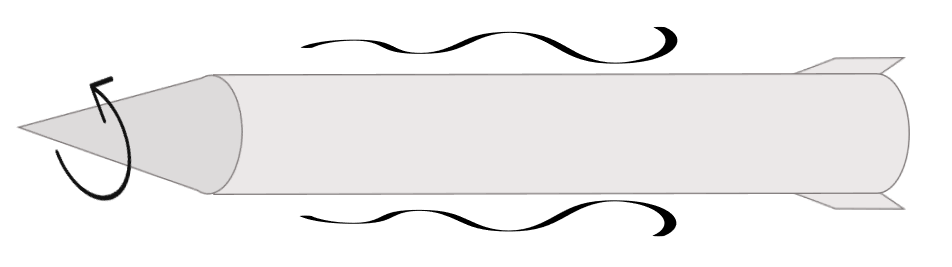 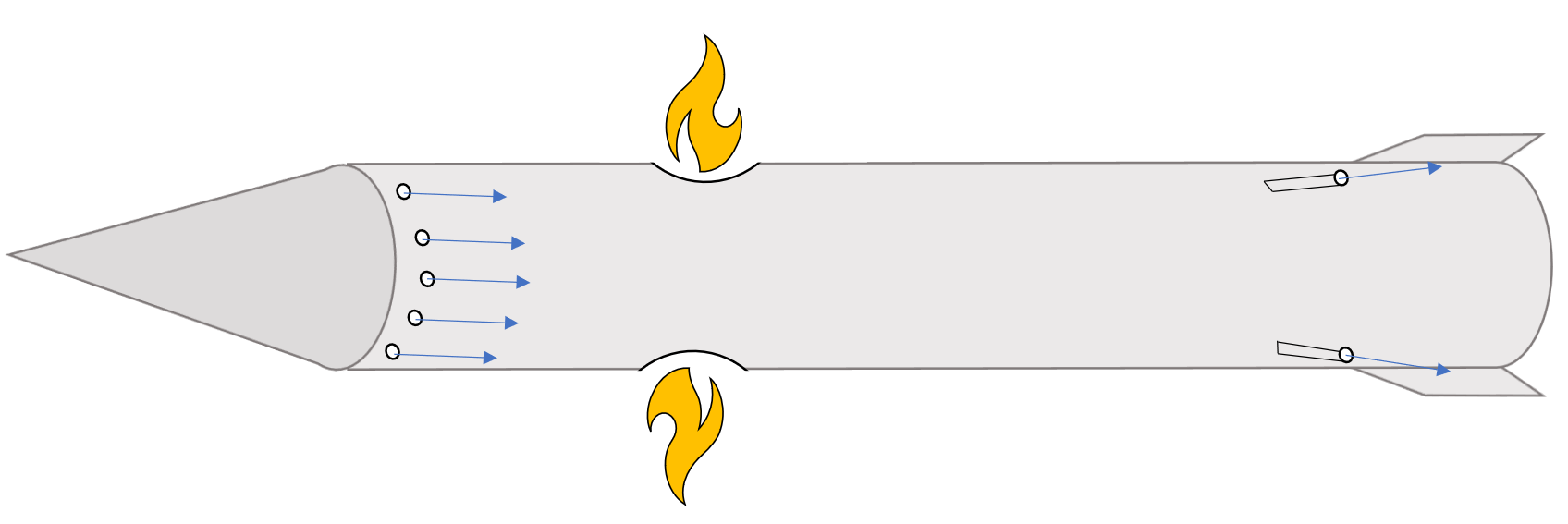 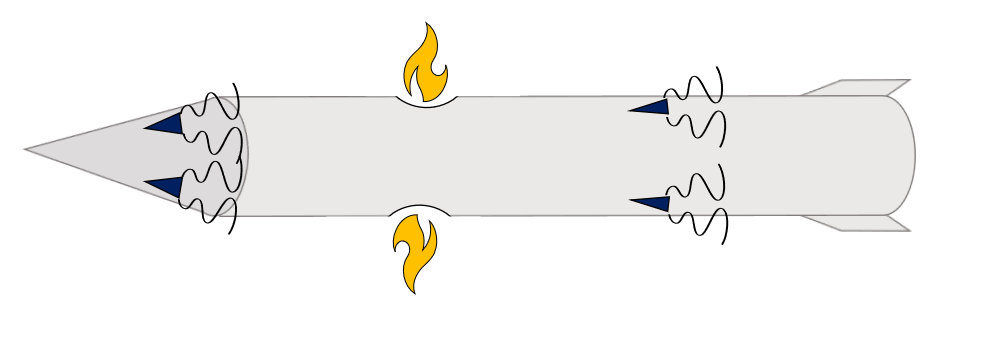 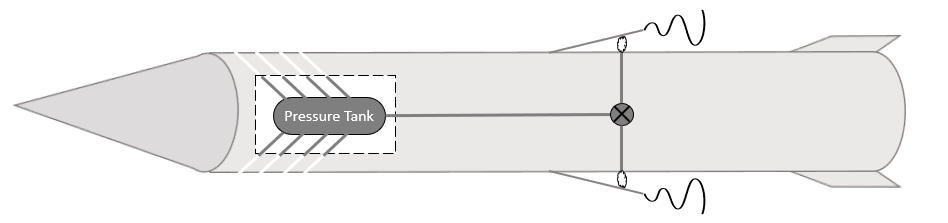 45
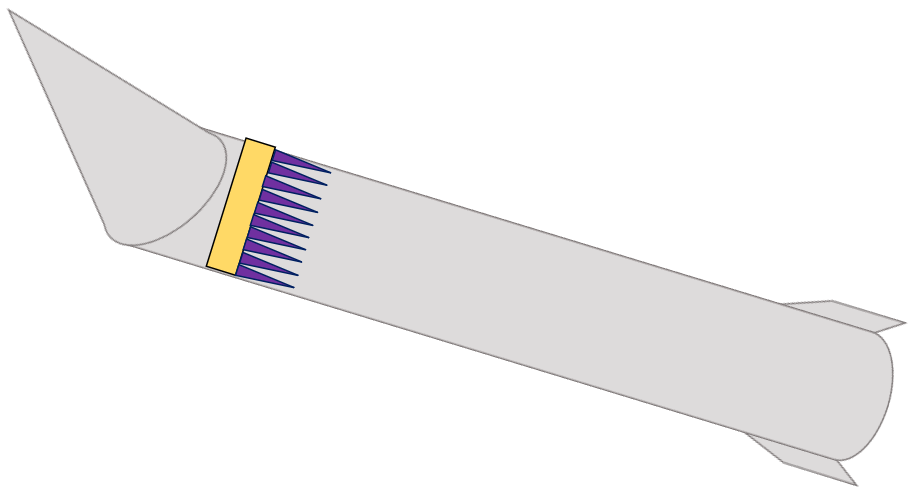 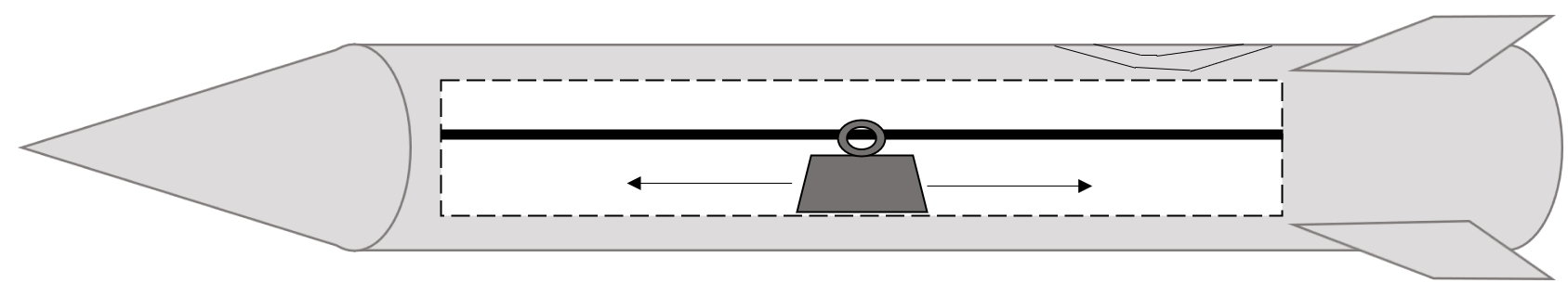 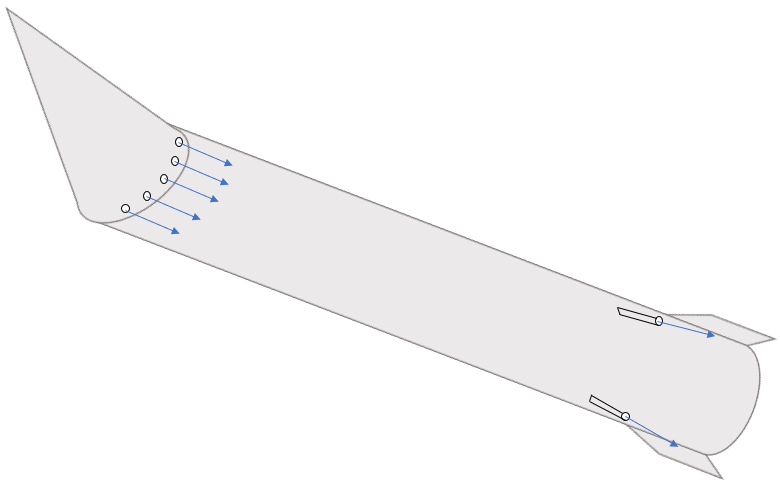 46
47
Polar Control Model
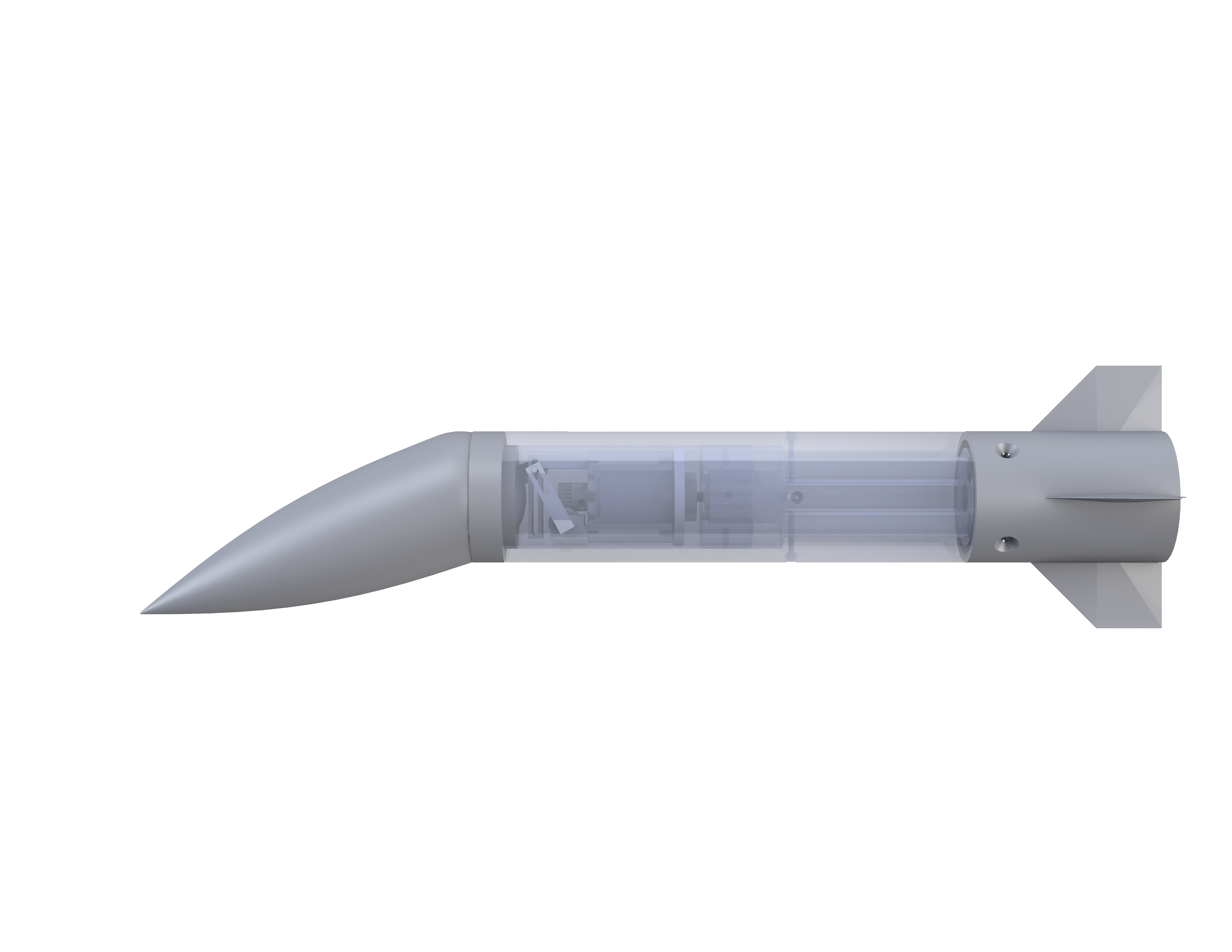 4
1
6
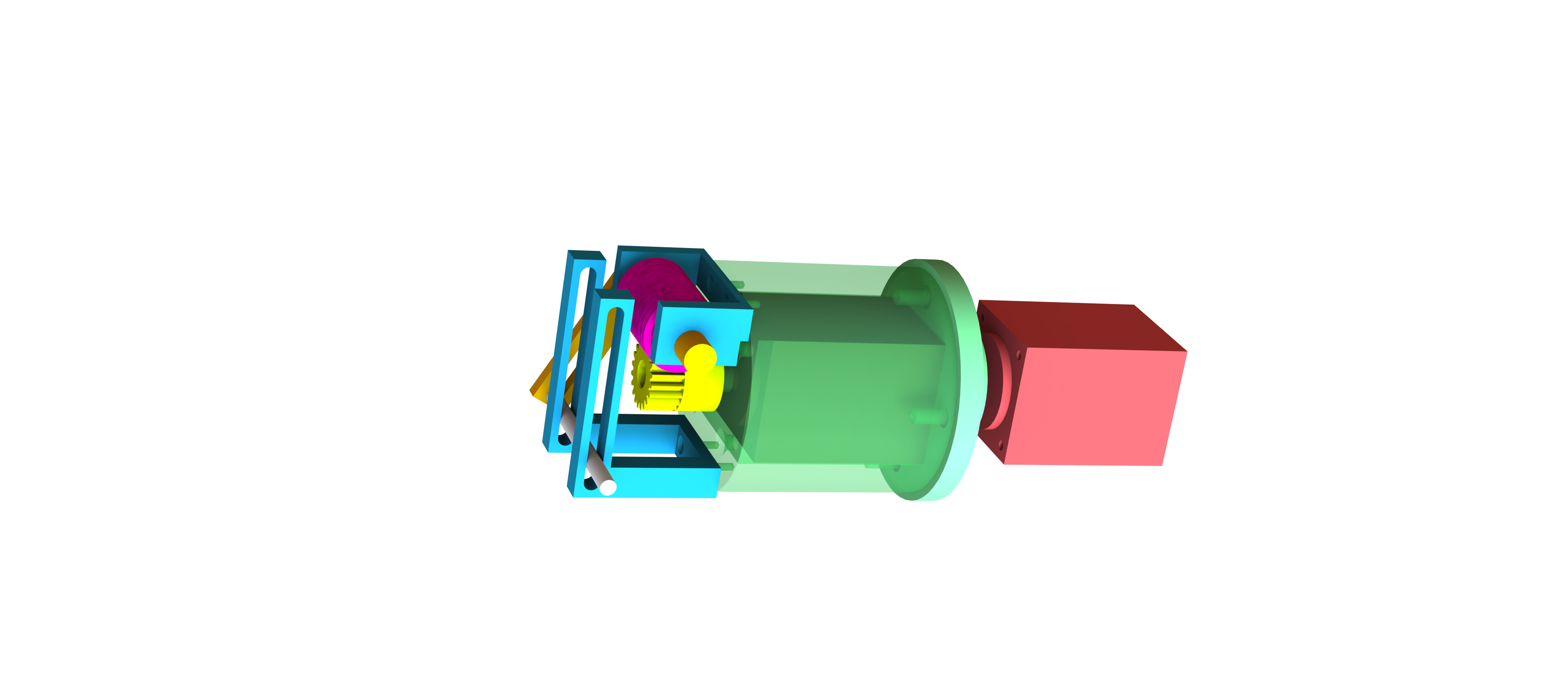 3
5
2
7
Nicholas Samuda
48
1
2
3
7
4
6
5
Stepper Motor
Worm Gear
Spur Gear
Pin Slot Link
Pin Holders
Motor Mount
Sliding Pin
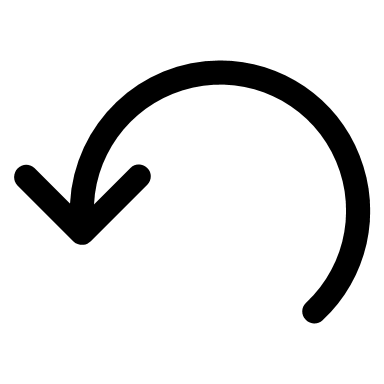 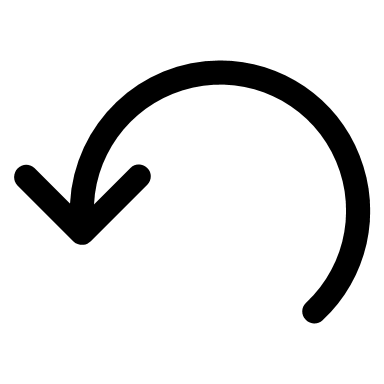 49
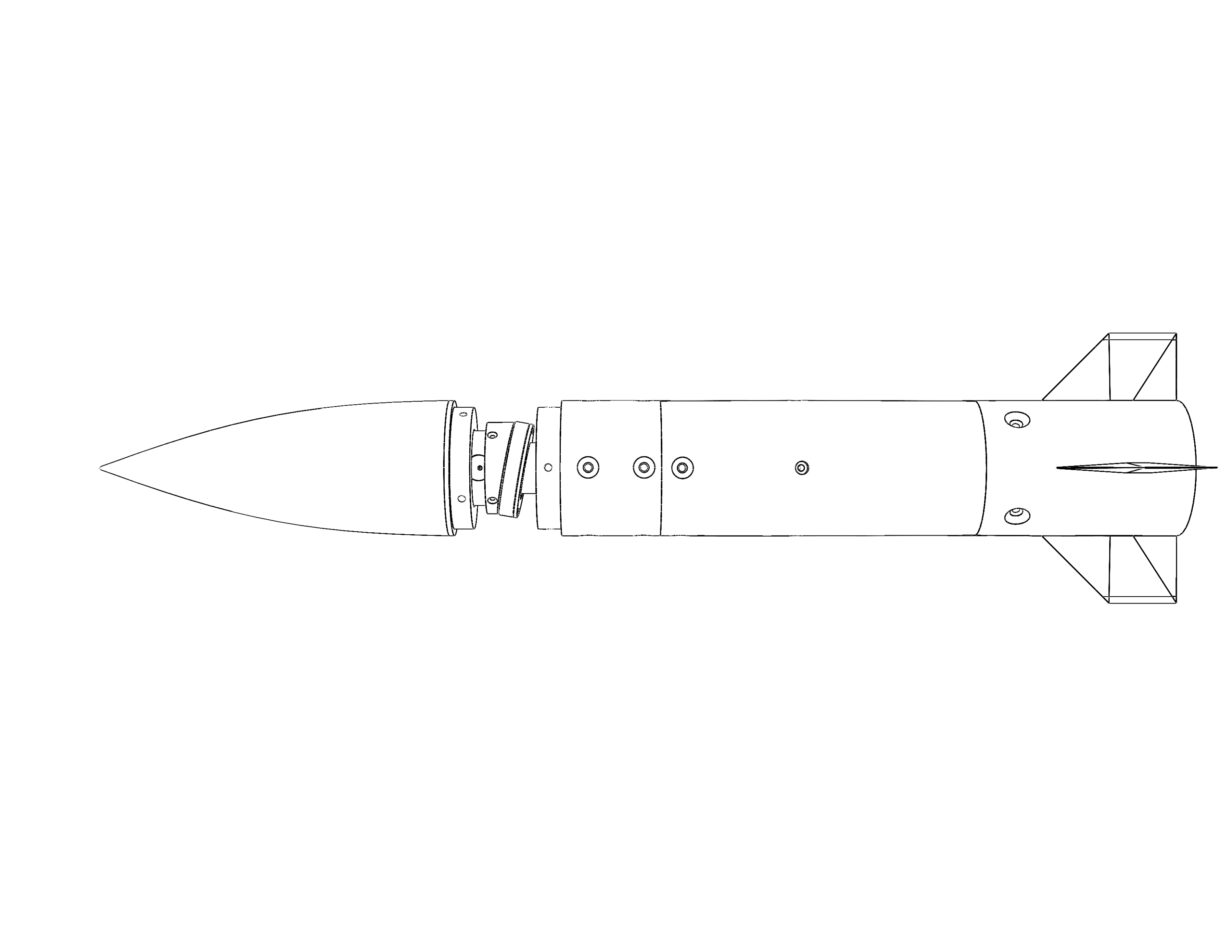 50
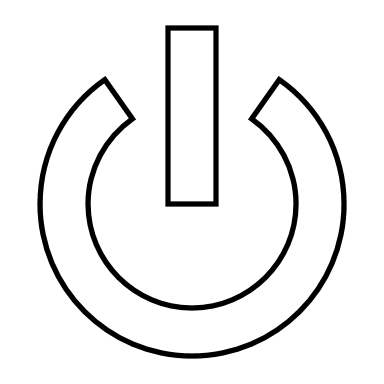 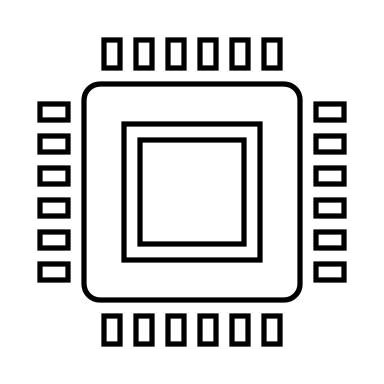 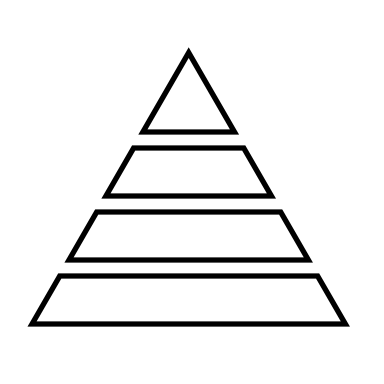 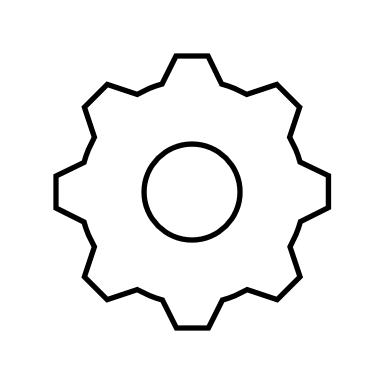 51
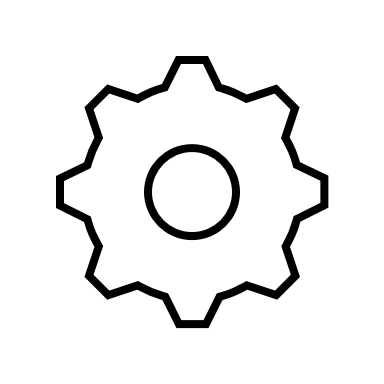 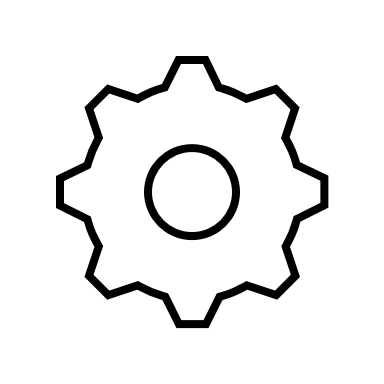 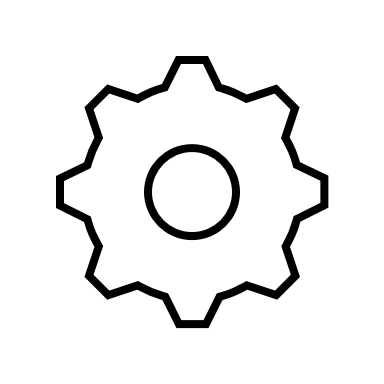 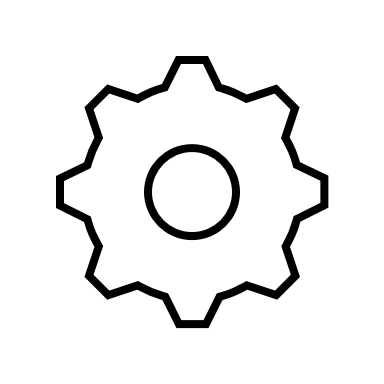 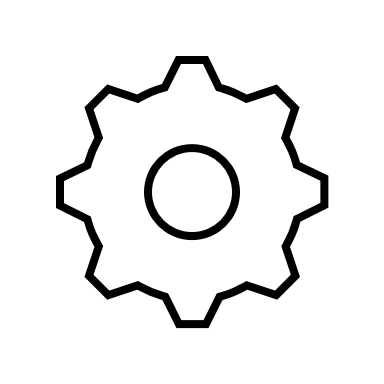 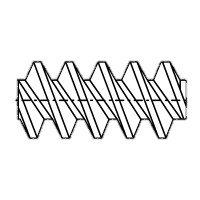 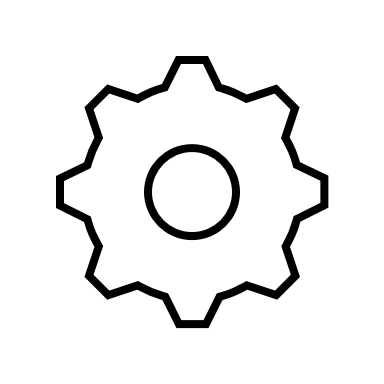 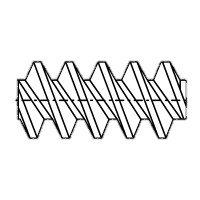 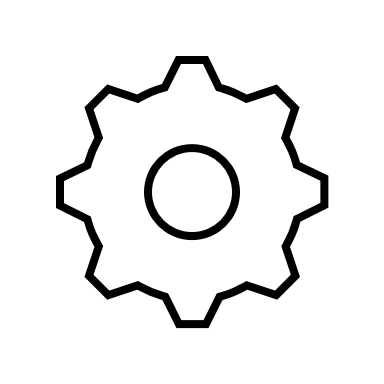 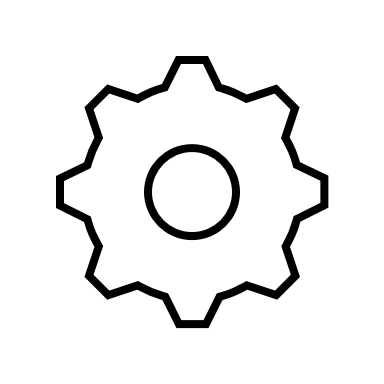 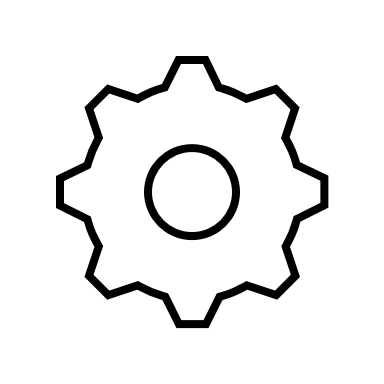 Rotating Contact Surfaces
Linear Actuators
Nose Pulleys
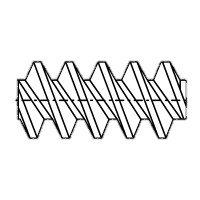 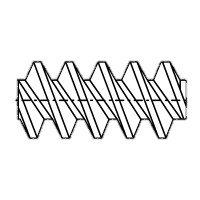 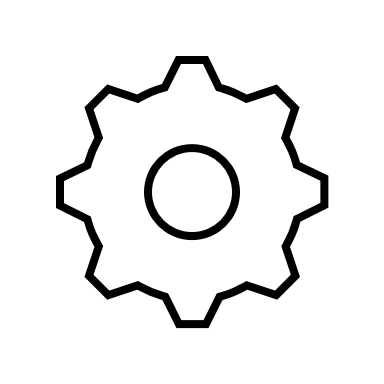 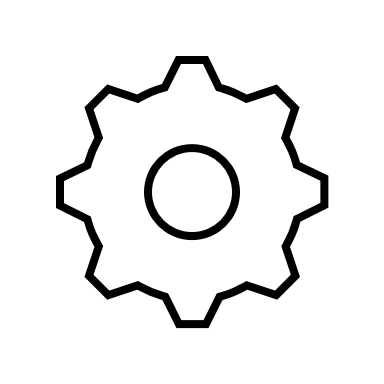 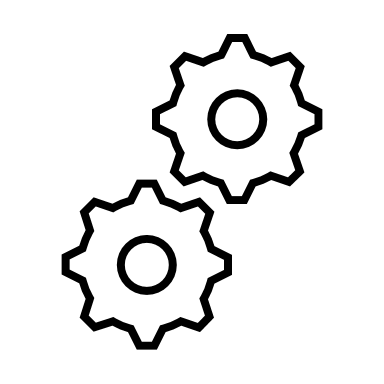 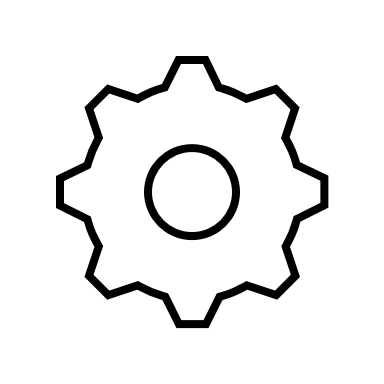 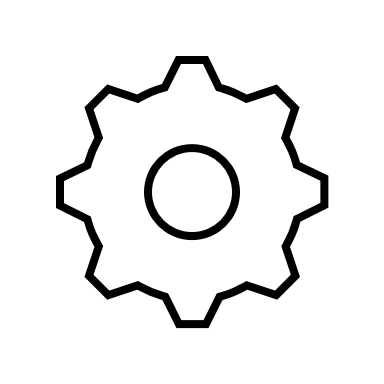 Basic Rotating Nose
2 DOF Gear Box
Polar Controller
Robert Smith
52
53